Leveraging patient’s longitudinal data to predict mortality risk
Acknowledgments:
October 13th, 2023
Ryeyan Taseen
Jean-François Ethier
Authors:
Martin Vallières 
Assistant Professor
Nicolas Raymond
M.Sc. BMath
Hakima Laribi
PhD student, Computer Science
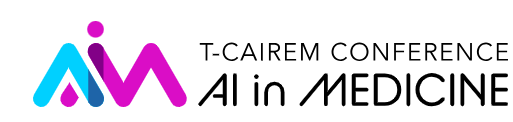 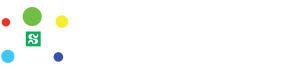 medomics-udes.org
Disclosure of Financial Support

No External Support.
2
Faculty/Presenter Disclosure

Not applicable.
3
Learning objectives
The potential of routine admission data for predicting short-term and long-term mortality.
The potential of patients’ longitudinal data to improve the accuracy of mortality prediction.
4
Long-term patient mortality risk
Improve palliative and end-of-life care.
Initiate goals of care discussions with clinicians.
Short-term patient mortality risk
Stratify patients into risk categories for resource allocation.
Identify candidates for early interventions to reduce mortality.
5
Automated identification of patients with a high risk of mortality
One-year mortality risk
Baseline Model
One-year mortality prediction post-discharge
One-year mortality prediction during admission
One-year mortality prediction during and/or at admission
mHOMR
HOMR
RF-HOMR
[Taseen and al., 2021]
[Walraven, 2014]
[Wegier and al., 2019]
Omit diagnoses and some other variables
Two strategies: with and without diagnoses
6
Some patients have multiple visits to the hospital
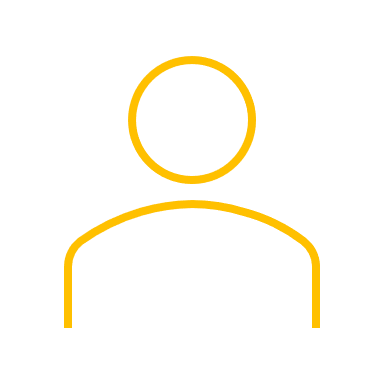 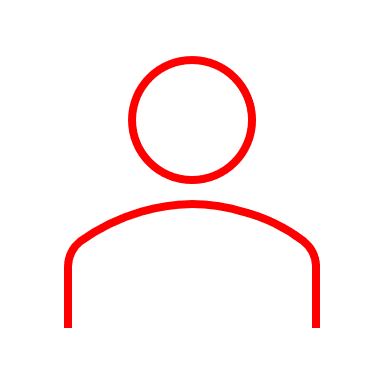 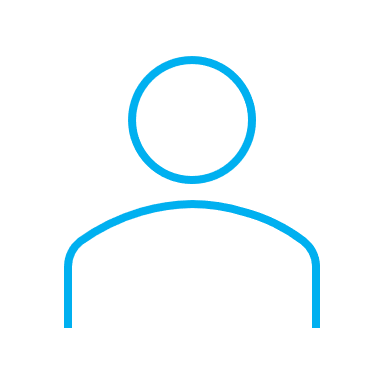 In the literature, models addressing this issue:
Consider patient visits independently, and/or
Select a random visit per patient.
Visit 1
Visit 3
Visit 2
Temporal aggregation
Simulate a clinician's holistic consideration of a patient's history before making medical prognoses, diagnoses, or decisions.
7
Automated identification of patients with a high risk of mortality
In-hospital mortality risk
Patients admitted to the ICU and/or diagnosed with a specific medical condition.
To the best of our knowledge, has never been investigated using only routine admission data.
8
We propose to:
Investigate the capacity of routine admission data for in-hospital mortality prediction.
Utilize longitudinal patient data for one-year and in-hospital mortality predictions. 
Evaluate two variable sets: without diagnoses (AdmDemo) and with diagnoses (AdmDemoDx).
9
What do we want to compare?
What we suggest to do
What was previously done
Prediction at the patient’s last visit available
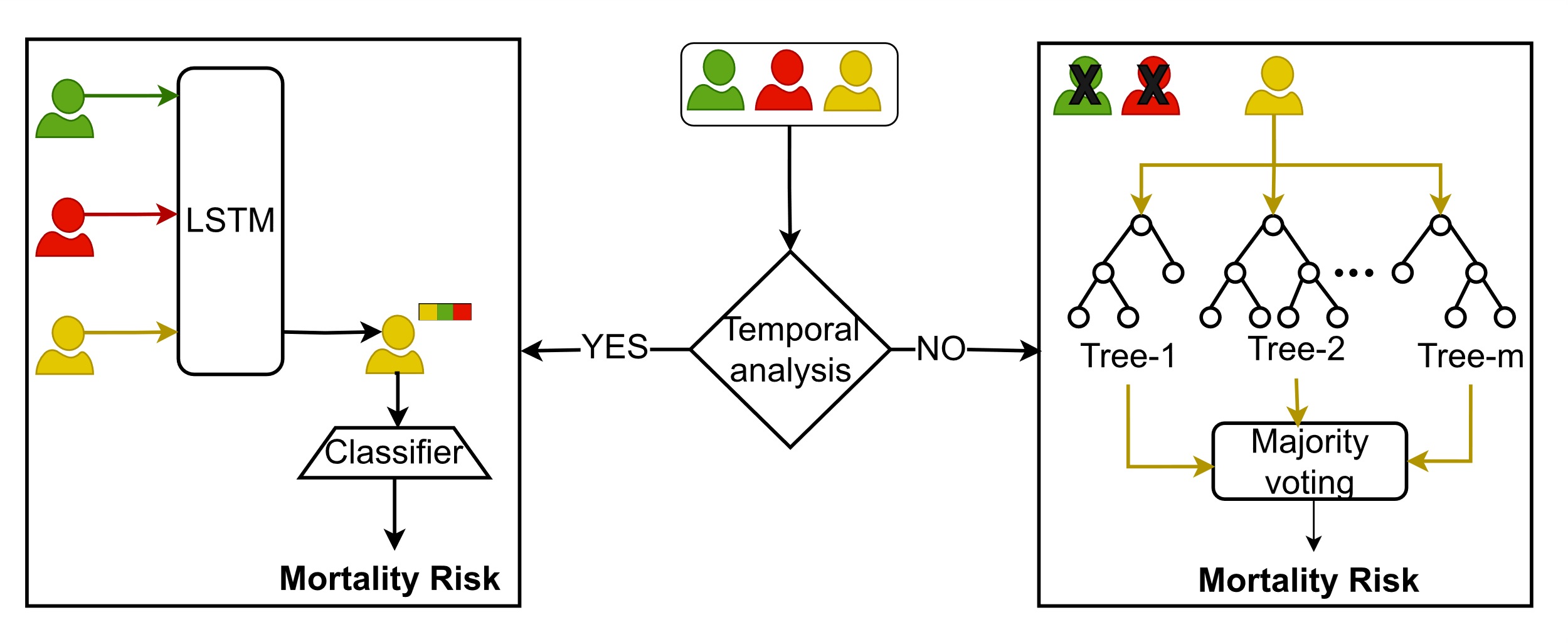 Long-Short Term Memory Neural Network (LSTM)
Random Forest (RF)
10
Dataset characteristics
Adult patients admitted to CIUSSS de l’Estrie-CHUS, Sherbrooke, Canada.
Admissions that occurred between mid 2011 to mid 2021.
Non-psychiatric admissions.
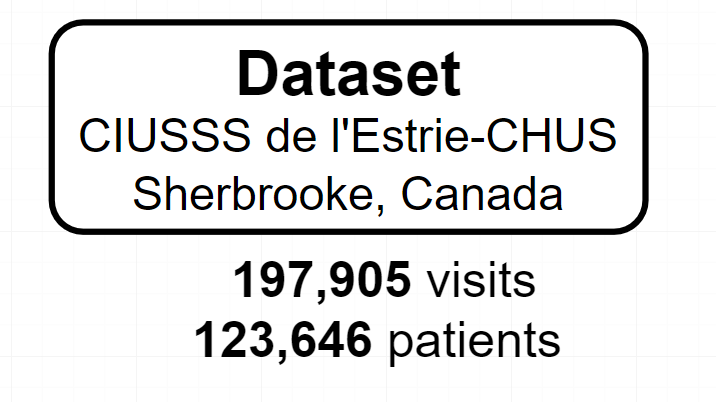 Each visit has
AdmDemo
AdmDemoDx
Taseen, R., & Ethier, J. F. (2021). Expected clinical utility of automatable prediction models for improving palliative and end-of-life care outcomes: Toward routine decision analysis before implementation. Journal of the American Medical Informatics Association, 28(11), 2366-2378.
11
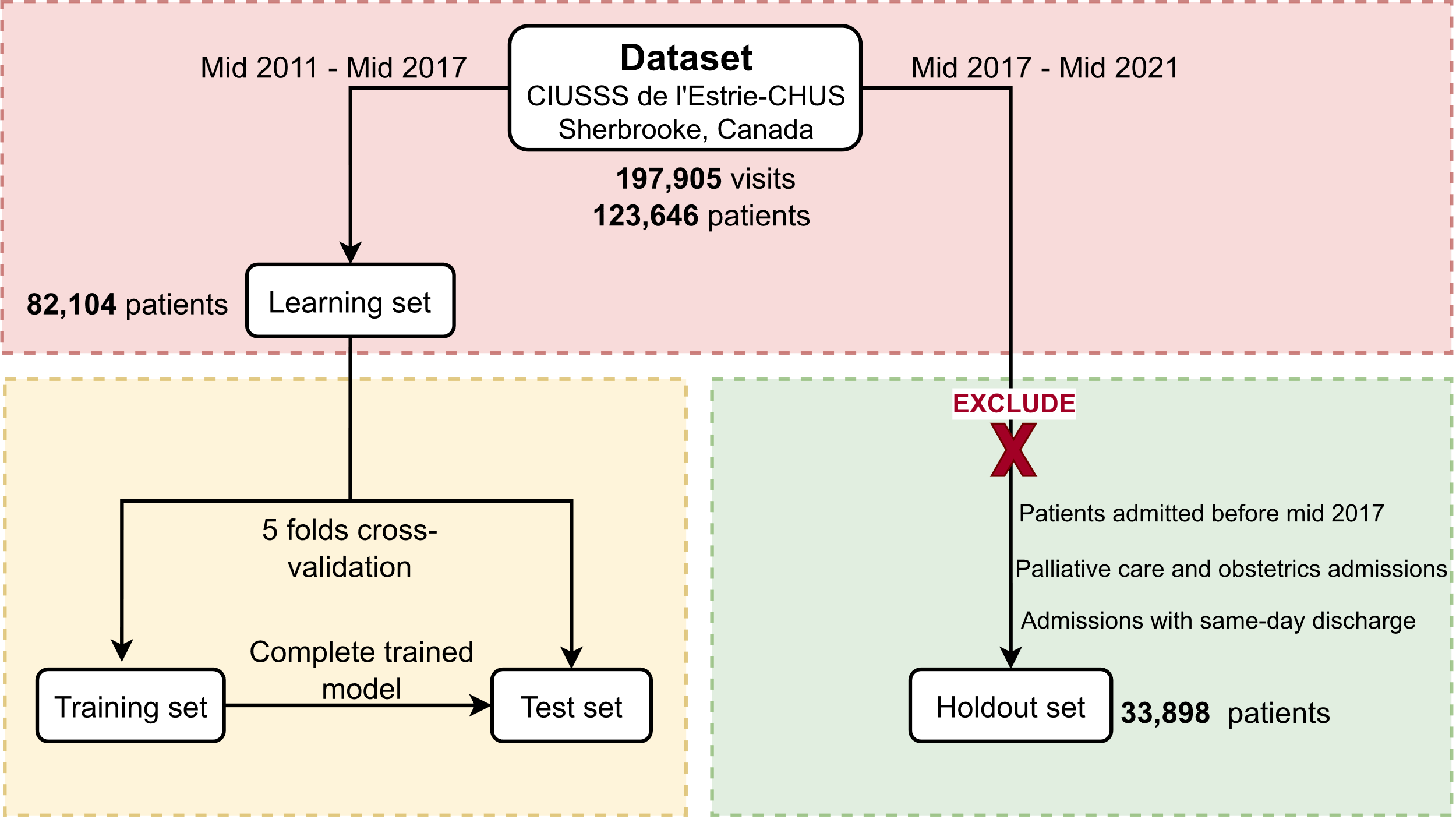 RF vs LSTM?
Development phase
Deployment phase
12
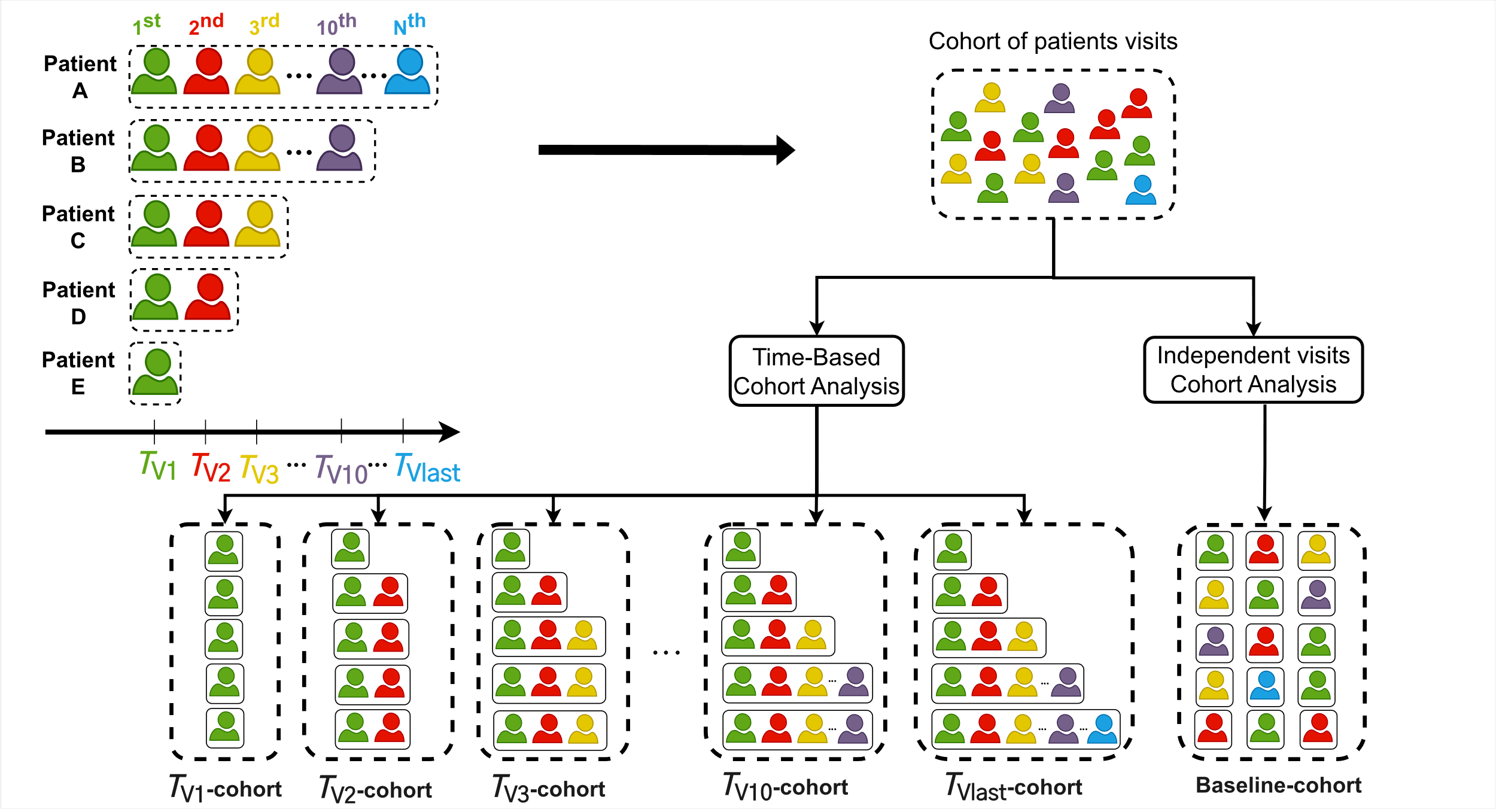 How to do the temporal analysis?
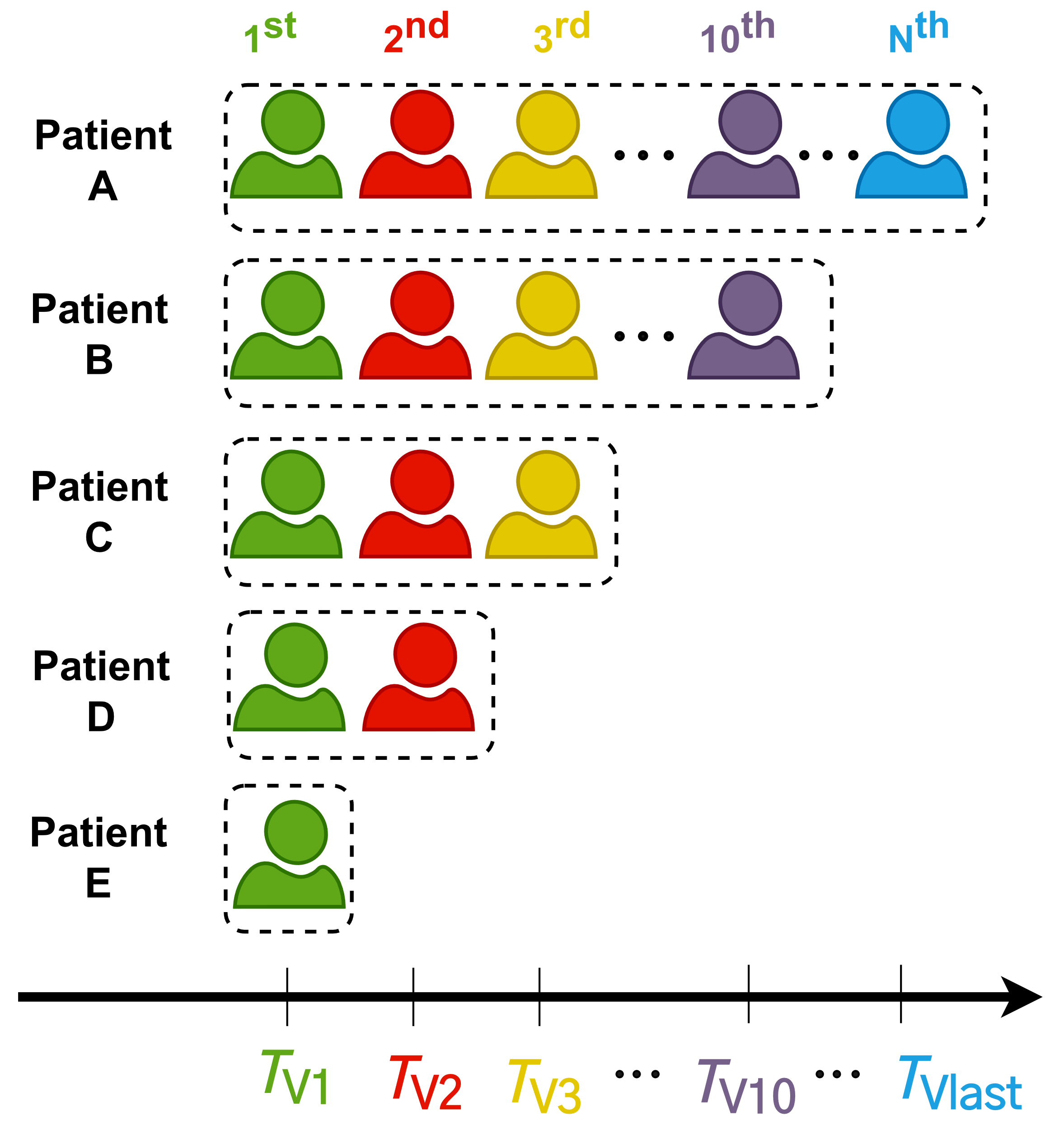 Our work
Previous work
Relative timepoints
13
Model comparisons : One-year mortality Risk using AdmDemoDx
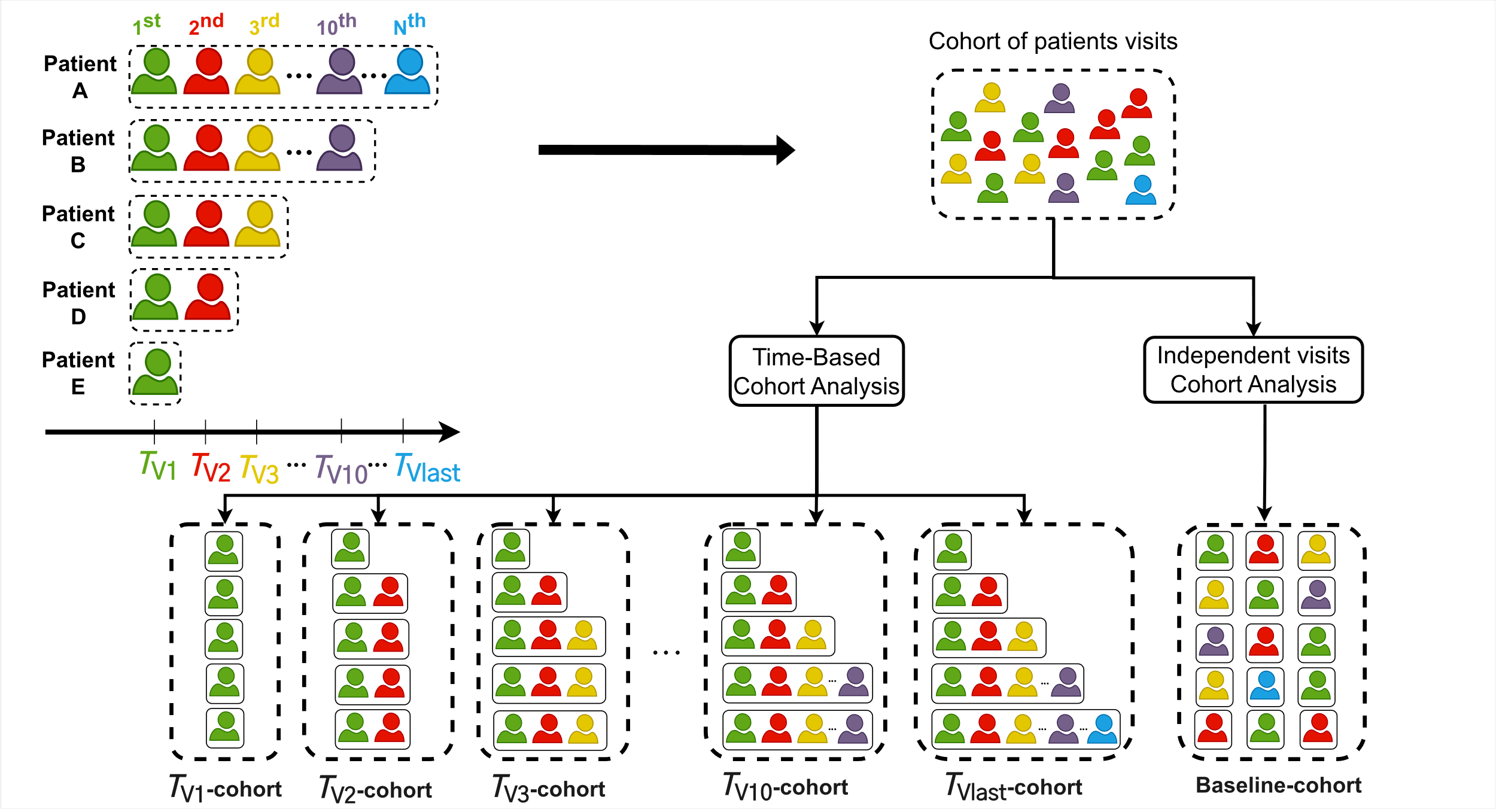 Mean AUC on 5 folds
LSTM
RF
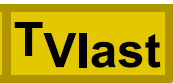 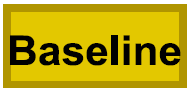 * : p-value < 0.1
** : p-value < 0.05
*** : p-value < 0.001 
Otherwise: p-value ≥ 0.1
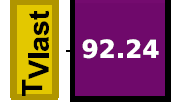 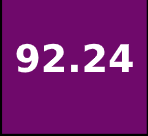 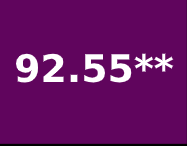 DeLong test [X Sun et al., 2014] to compute p-values
14
LSTM
RF
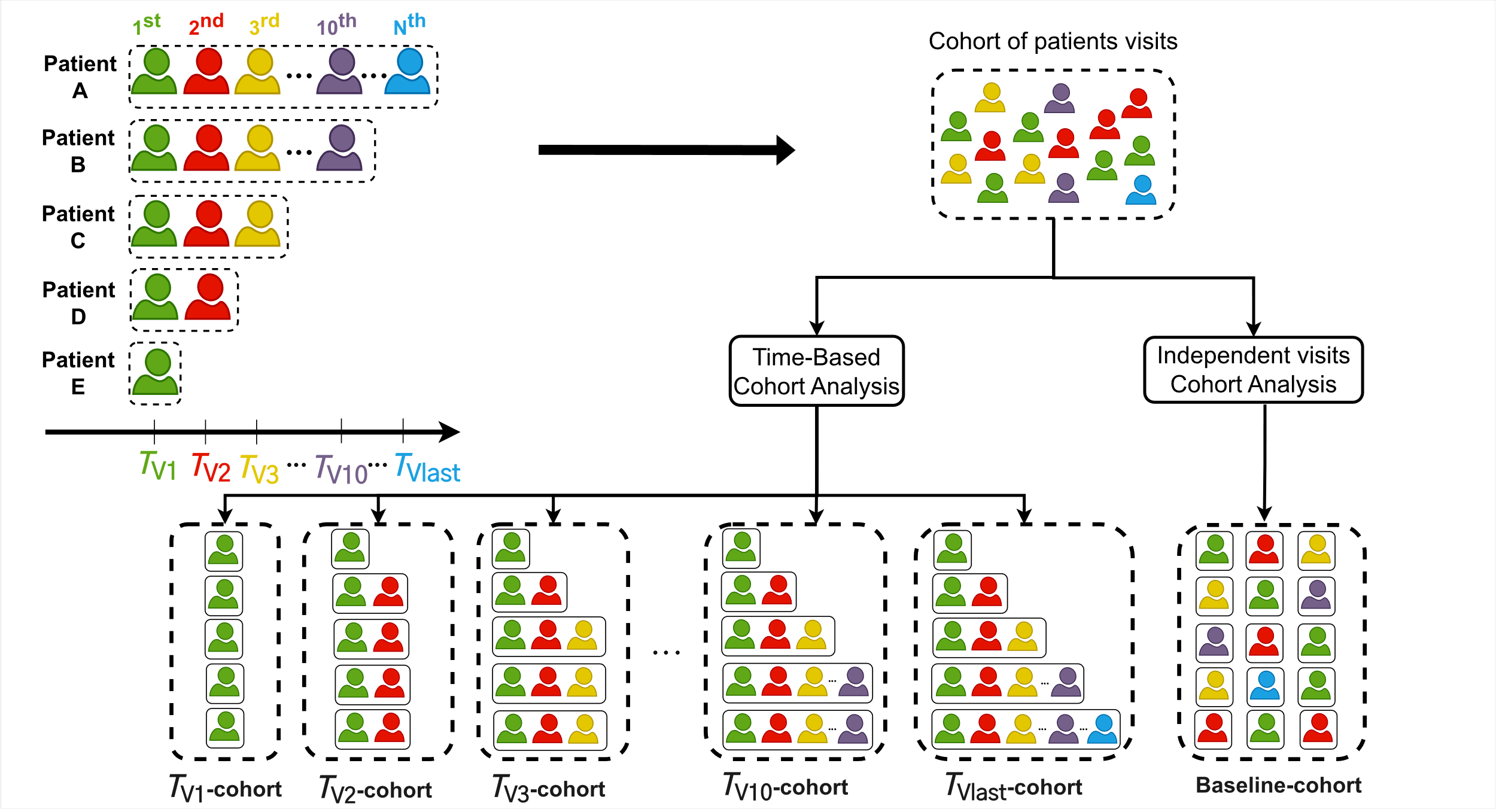 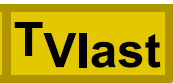 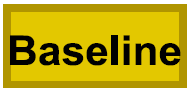 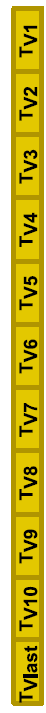 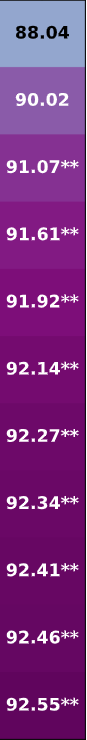 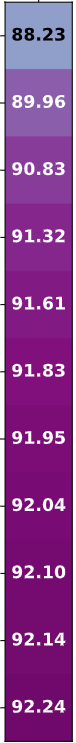 Significant improvement region where p-value < 0.05
Multiple testing cohorts
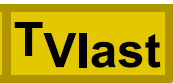 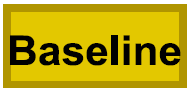 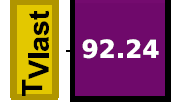 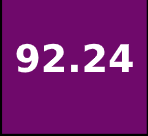 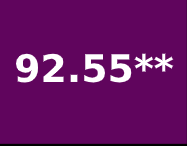 15
LSTM
RF
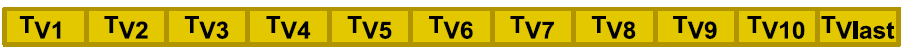 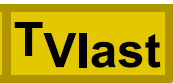 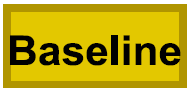 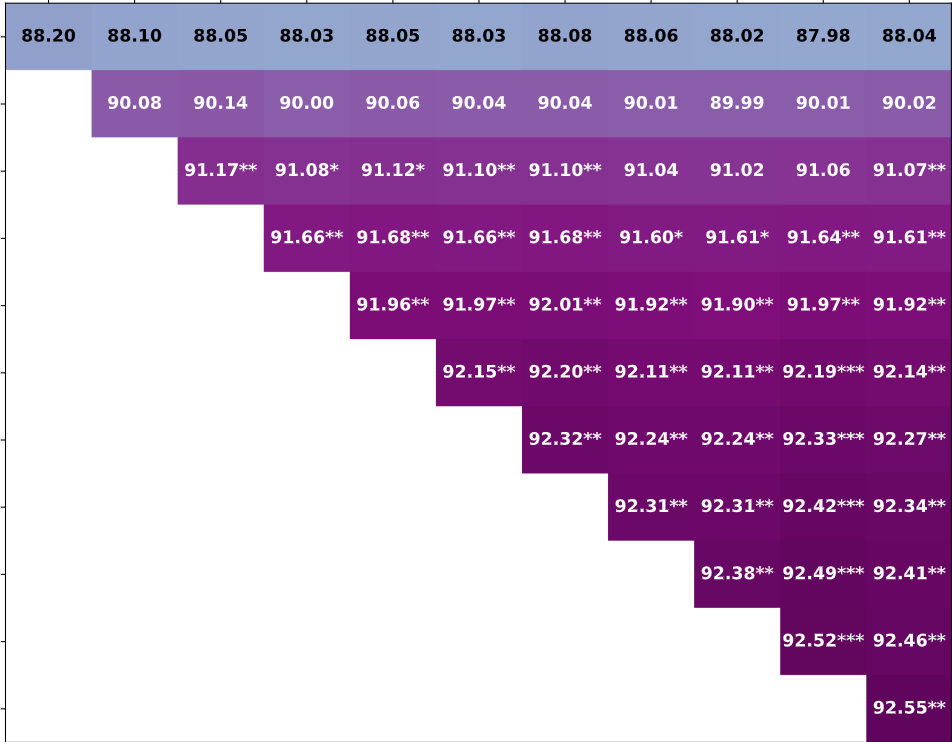 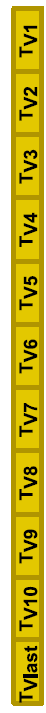 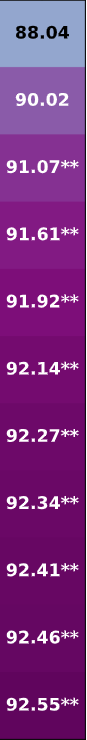 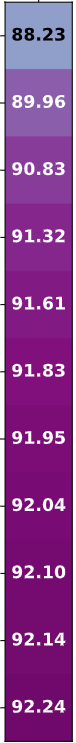 16
RF
LSTM
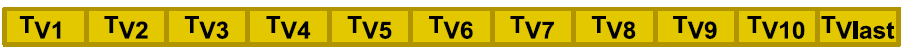 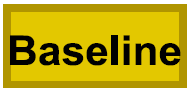 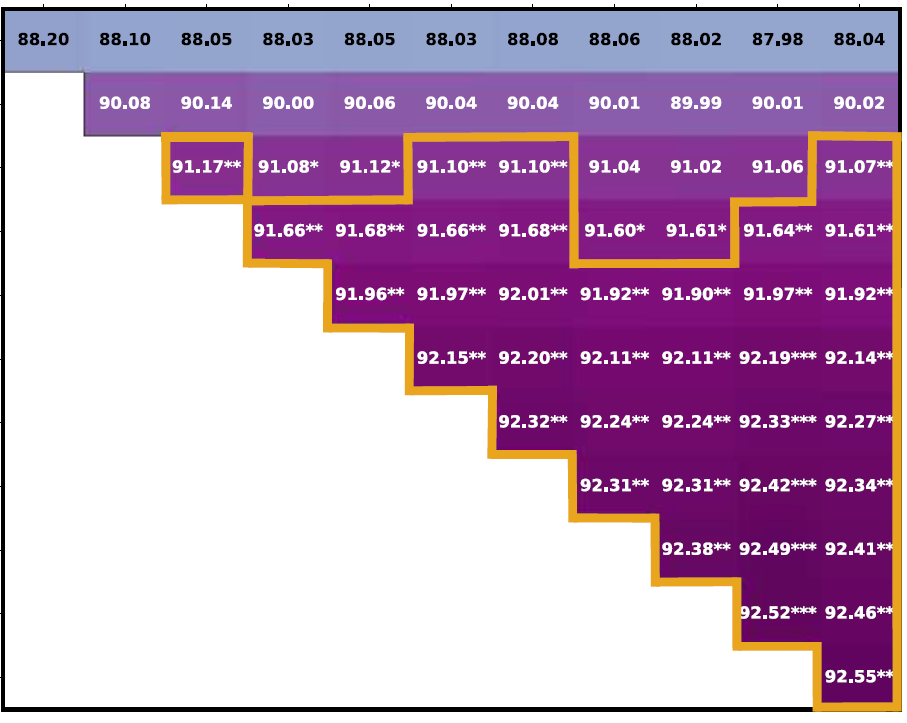 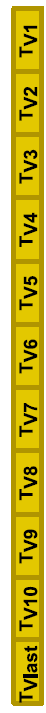 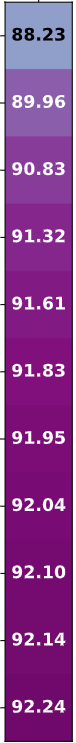 Multiple testing cohorts
Multiple testing cohorts
Multiple training cohorts
Multiple training cohorts
Significant improvement region where p-value < 0.05
17
One-year Mortality
In-hospital Mortality
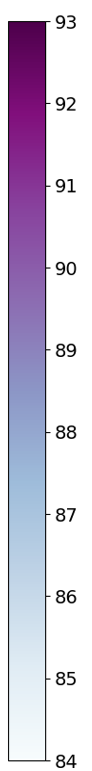 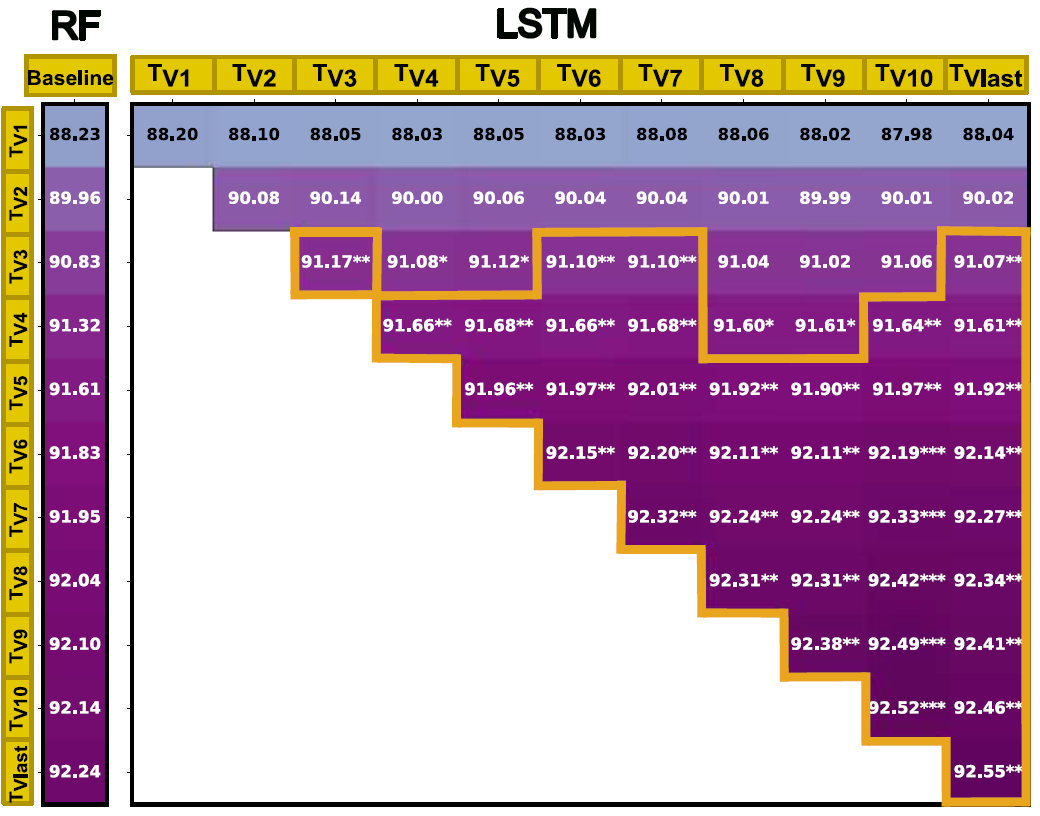 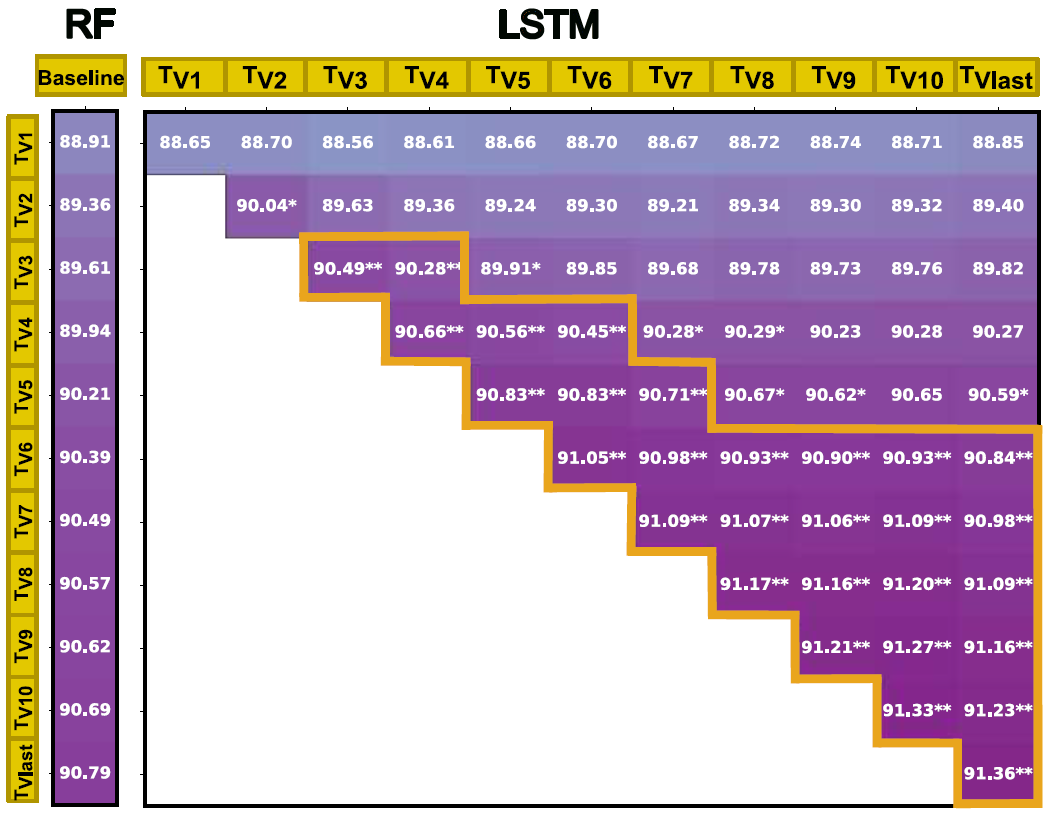 AdmDemoDx
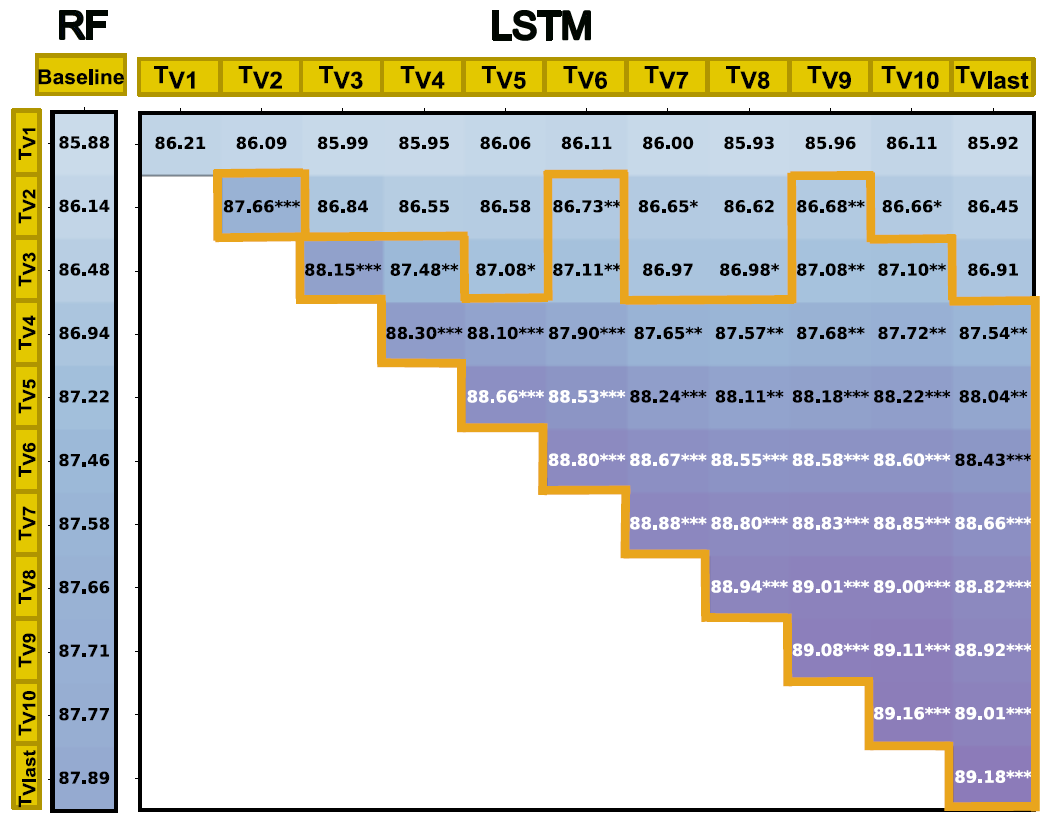 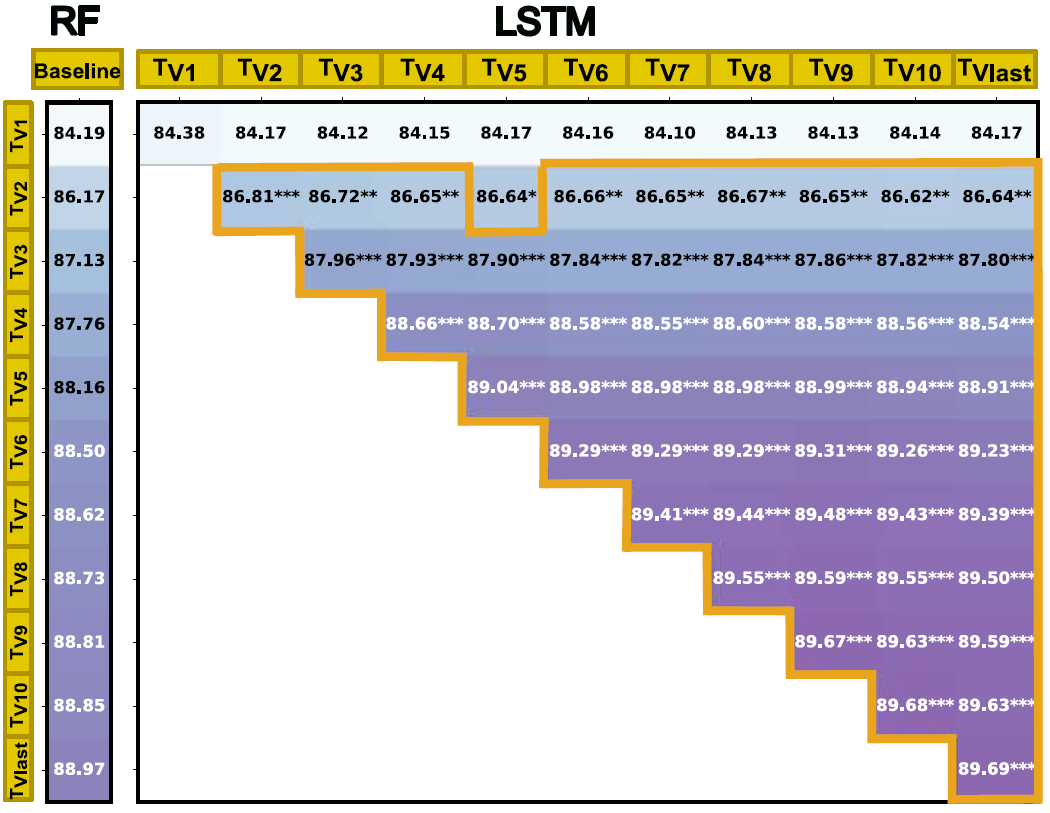 AdmDemo
18
One-year Mortality
In-hospital Mortality
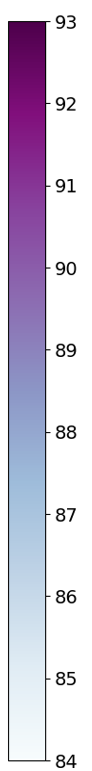 Significant regions where LSTM performs better than RF
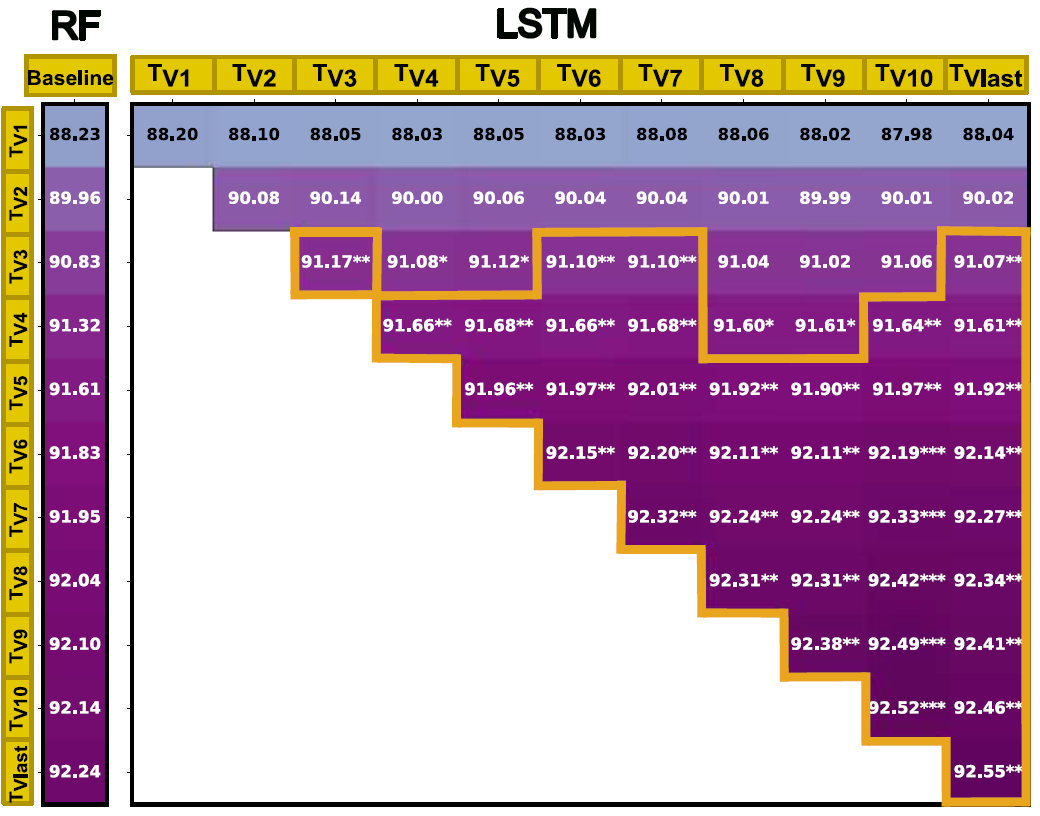 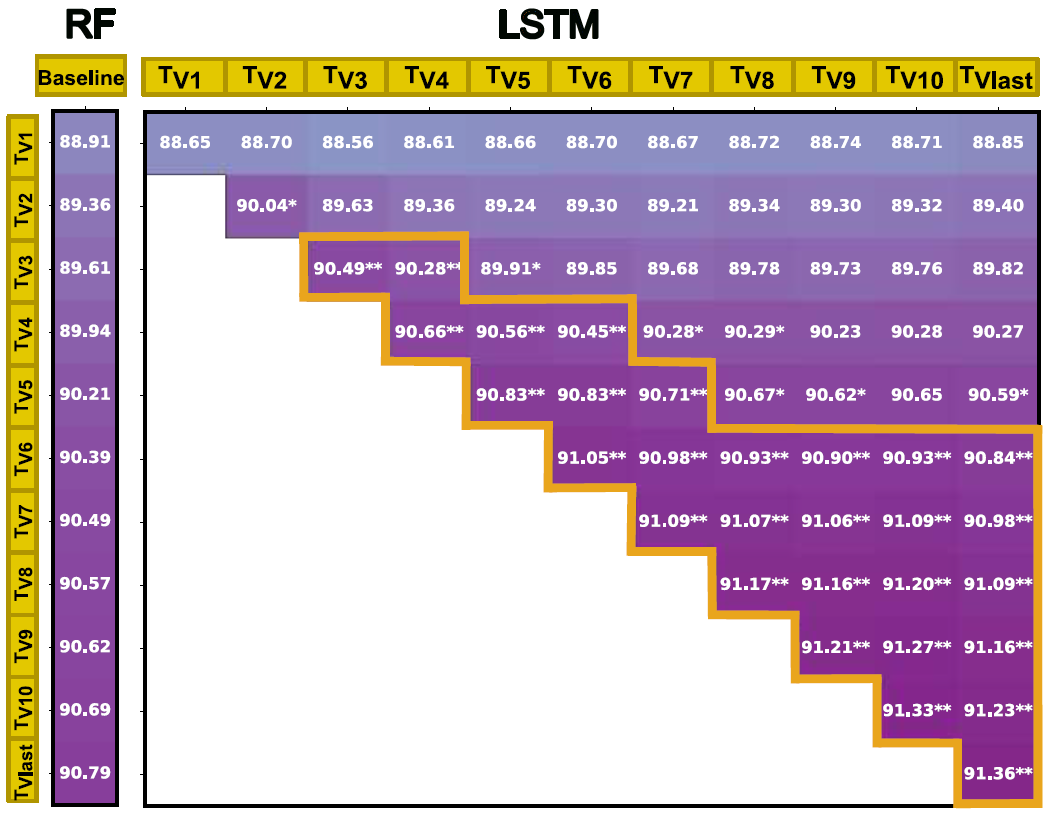 AdmDemoDx
Considering patient’s longitudinal data improves prediction performance
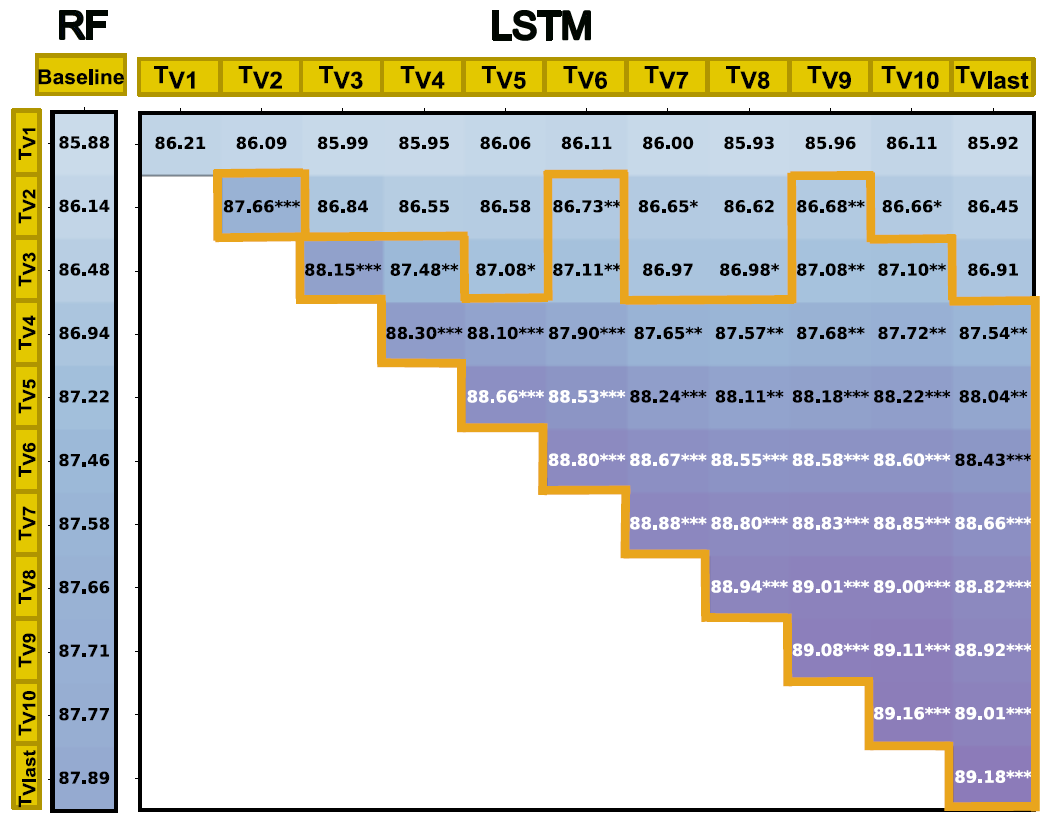 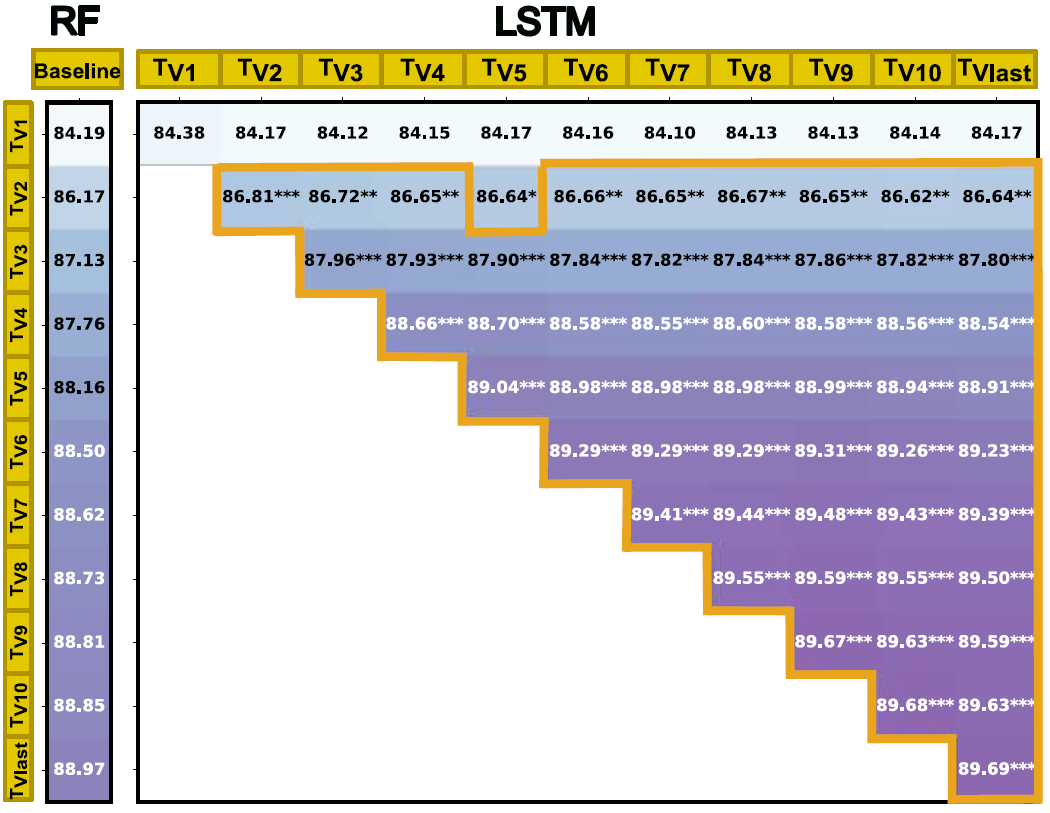 AdmDemo
19
One-year Mortality
In-hospital Mortality
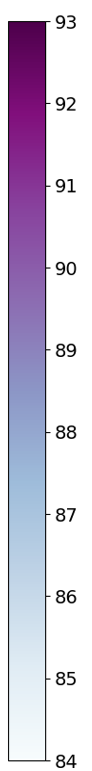 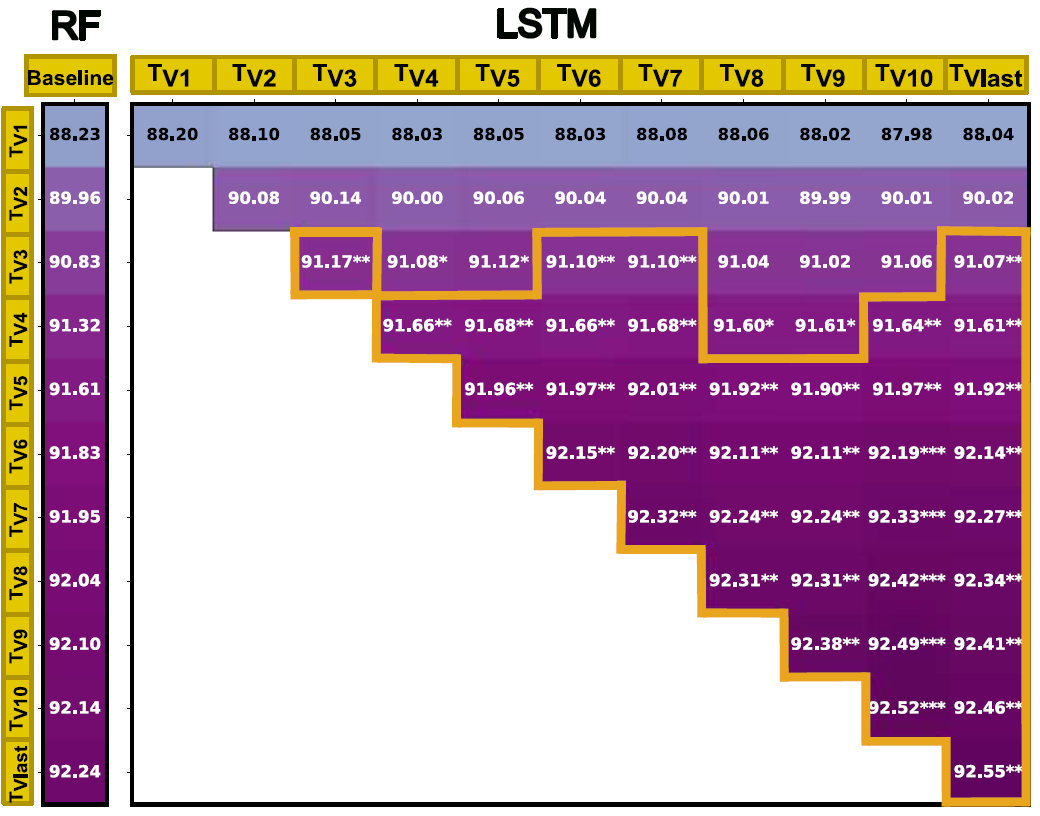 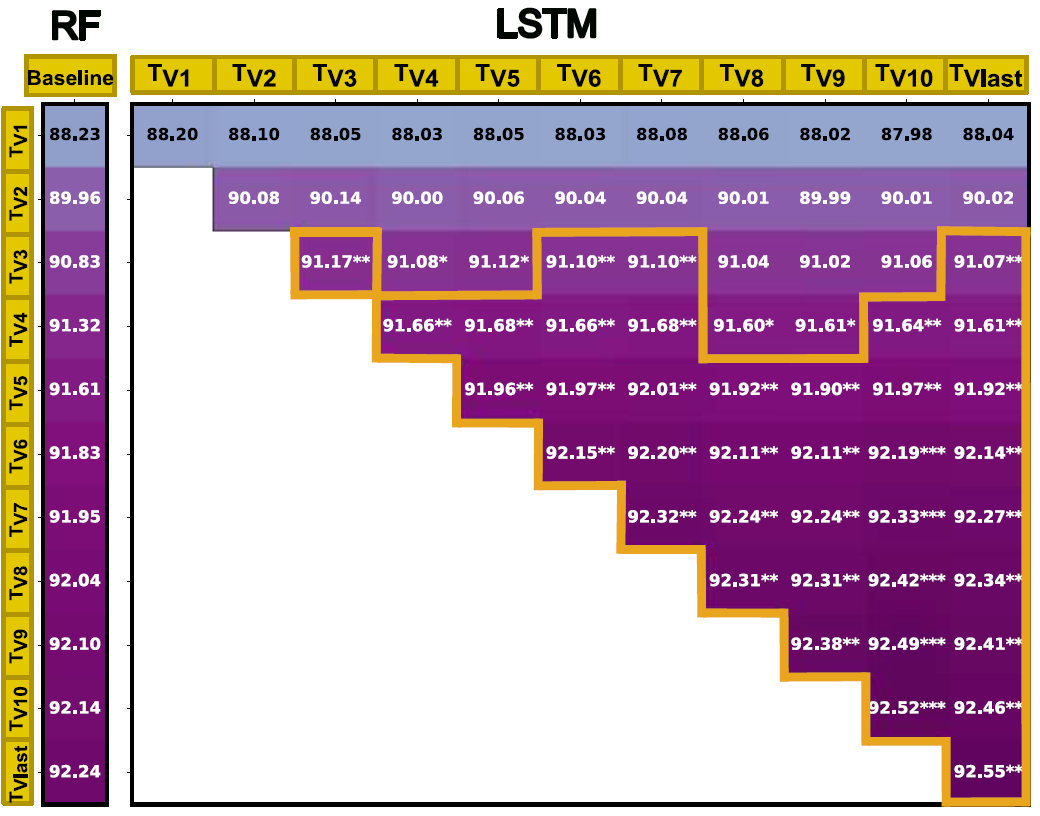 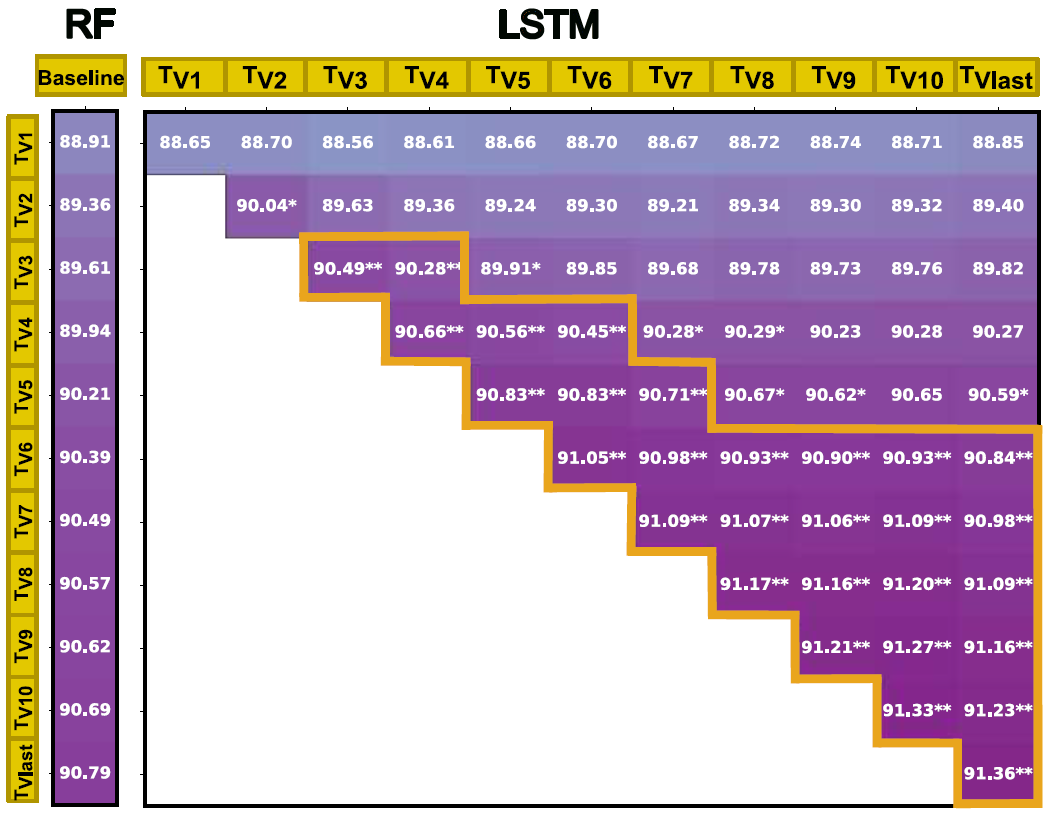 No significant regions in testing cohorts with few patient visits
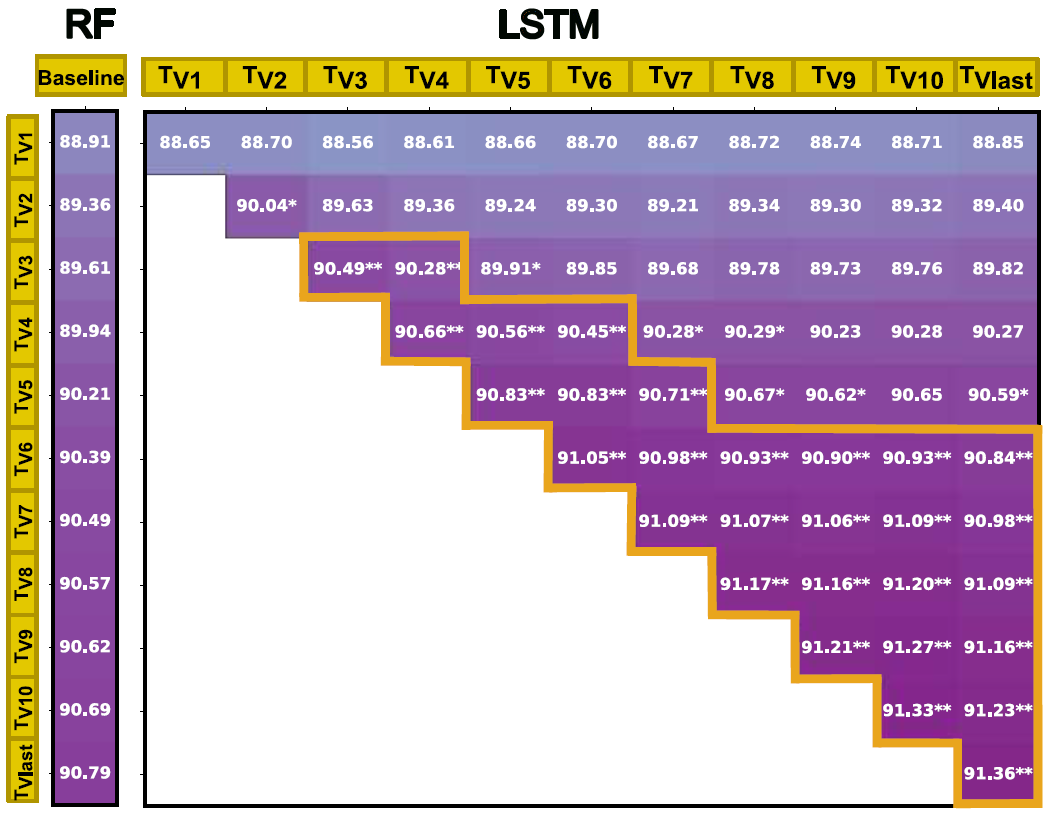 AdmDemoDx
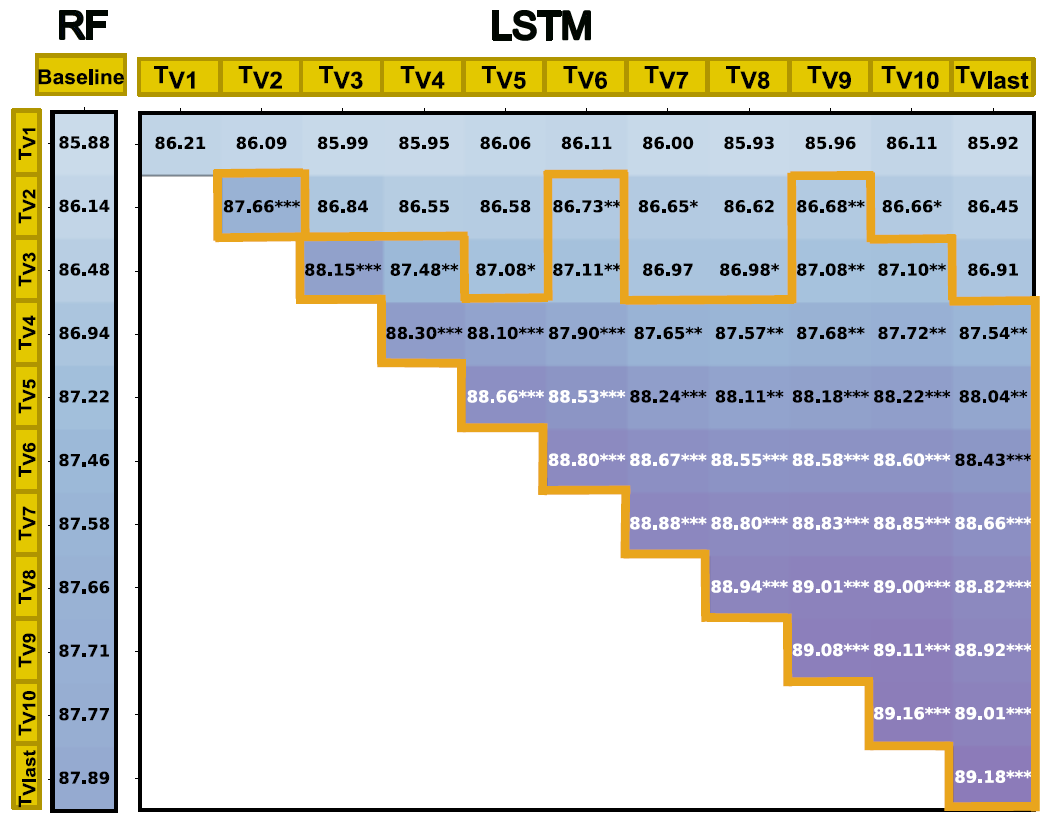 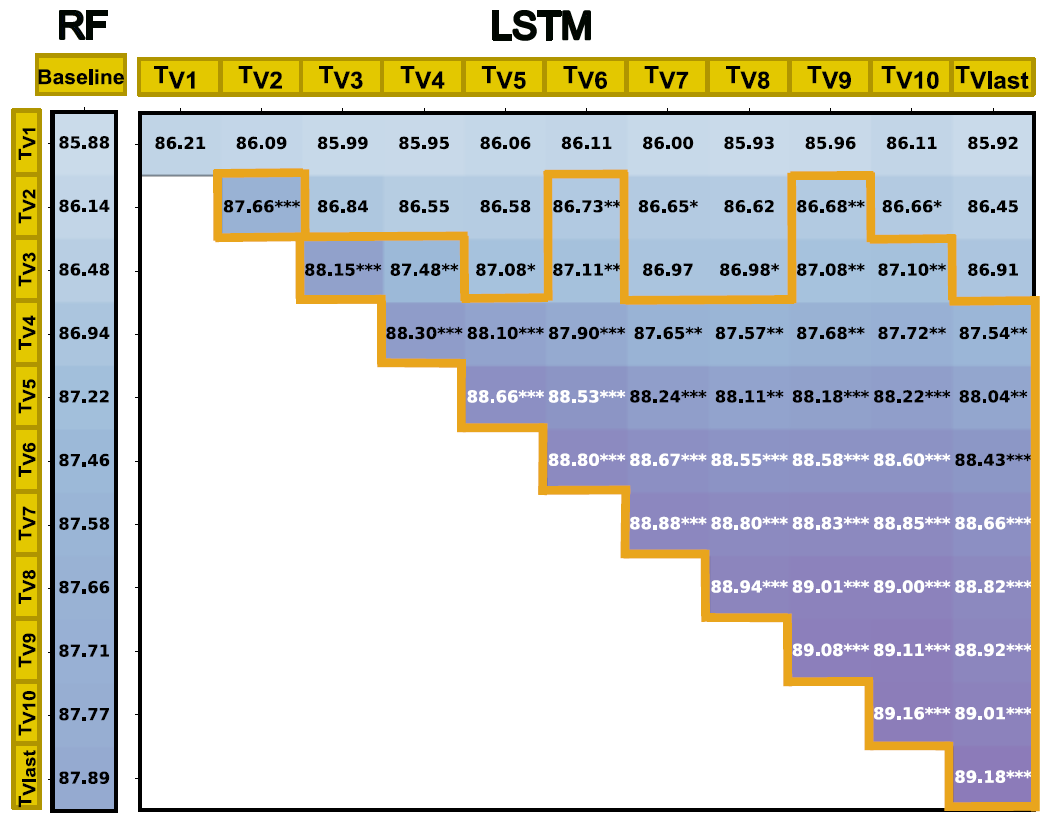 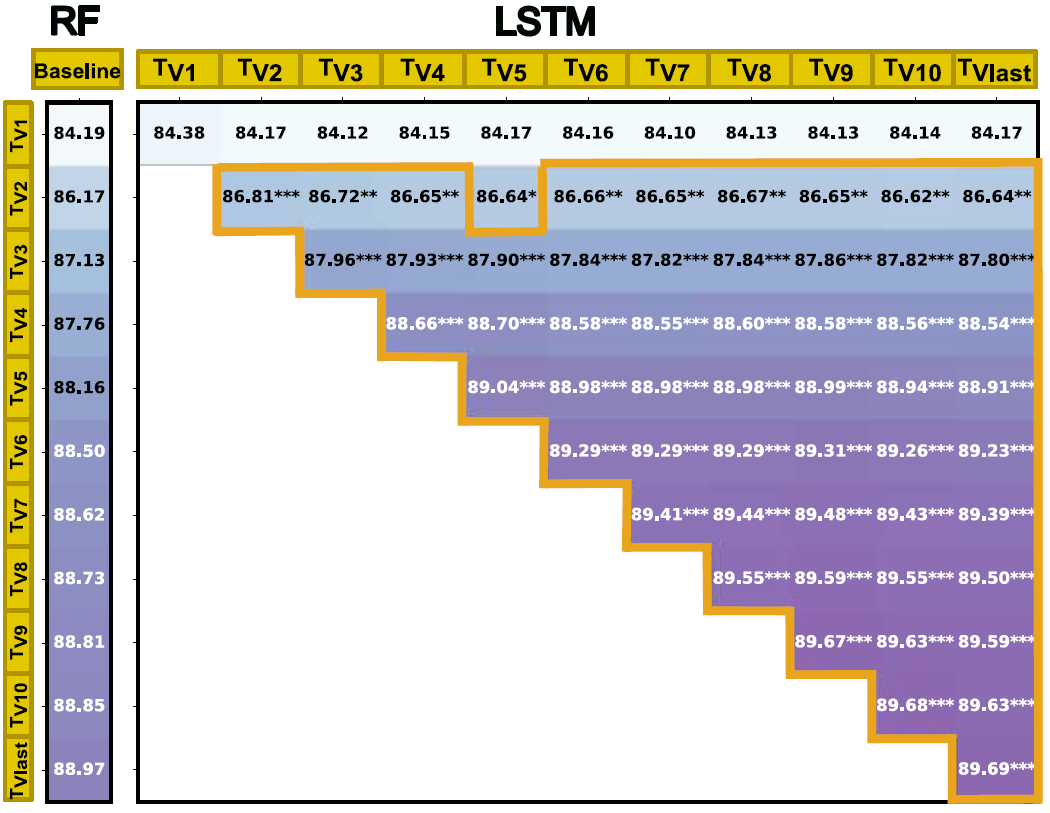 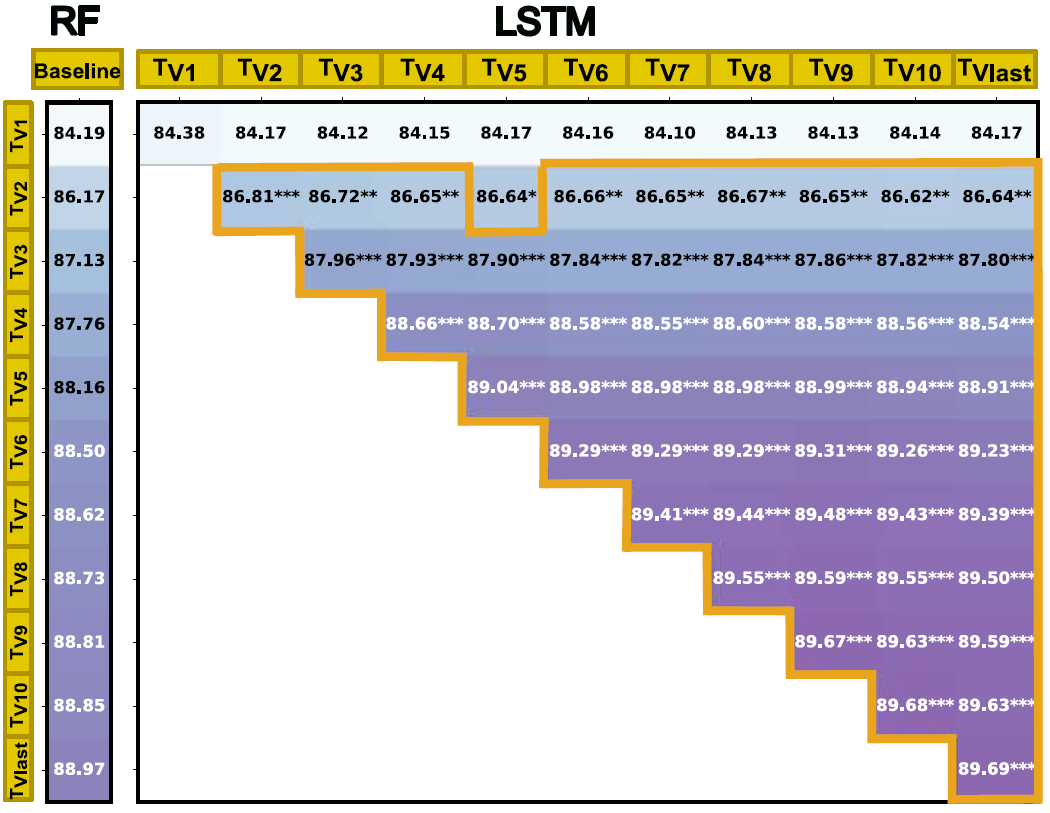 AdmDemo
Cohorts with few patient visits don't benefit from temporal aggregation
20
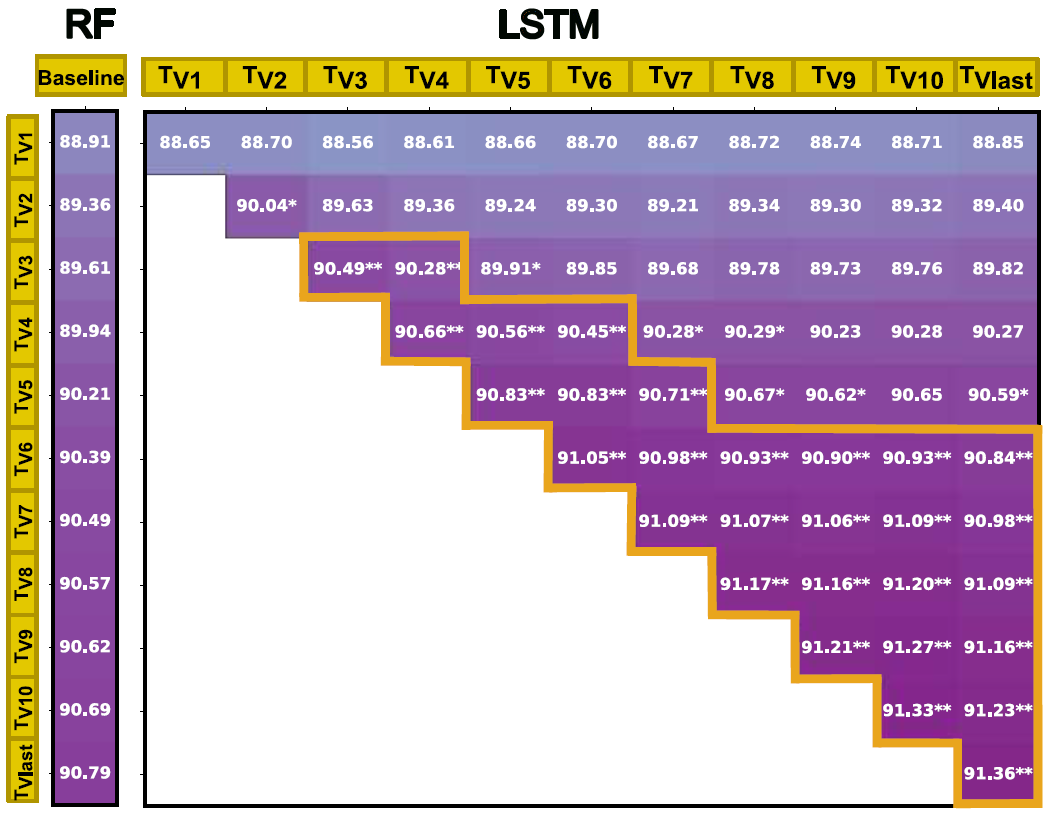 One-year Mortality
In-hospital Mortality
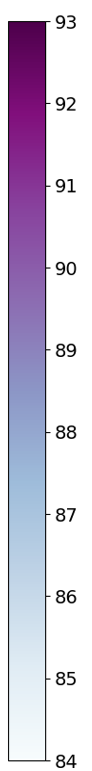 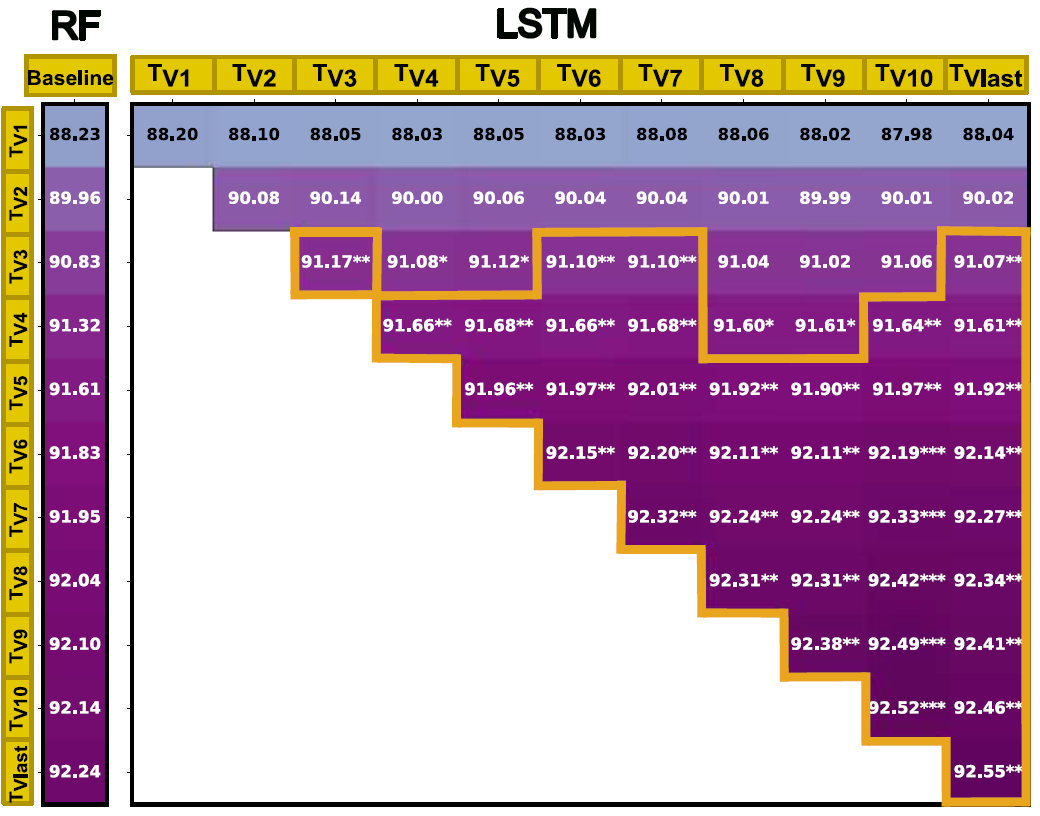 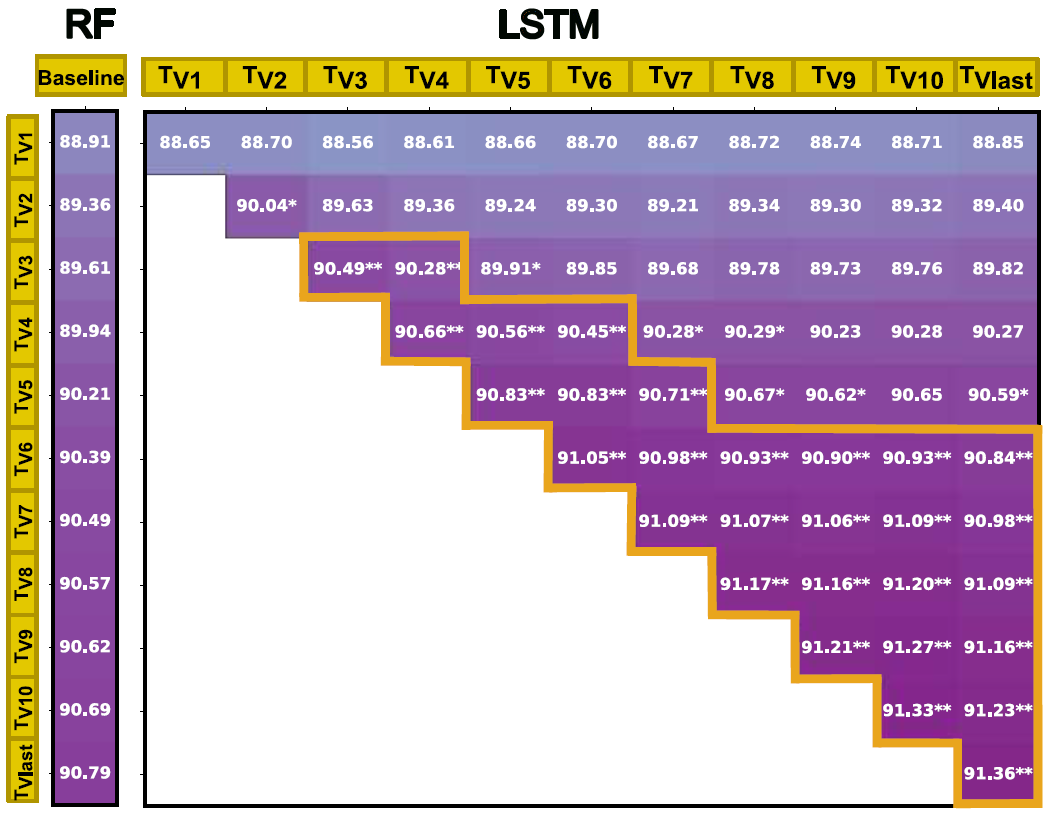 AdmDemoDx
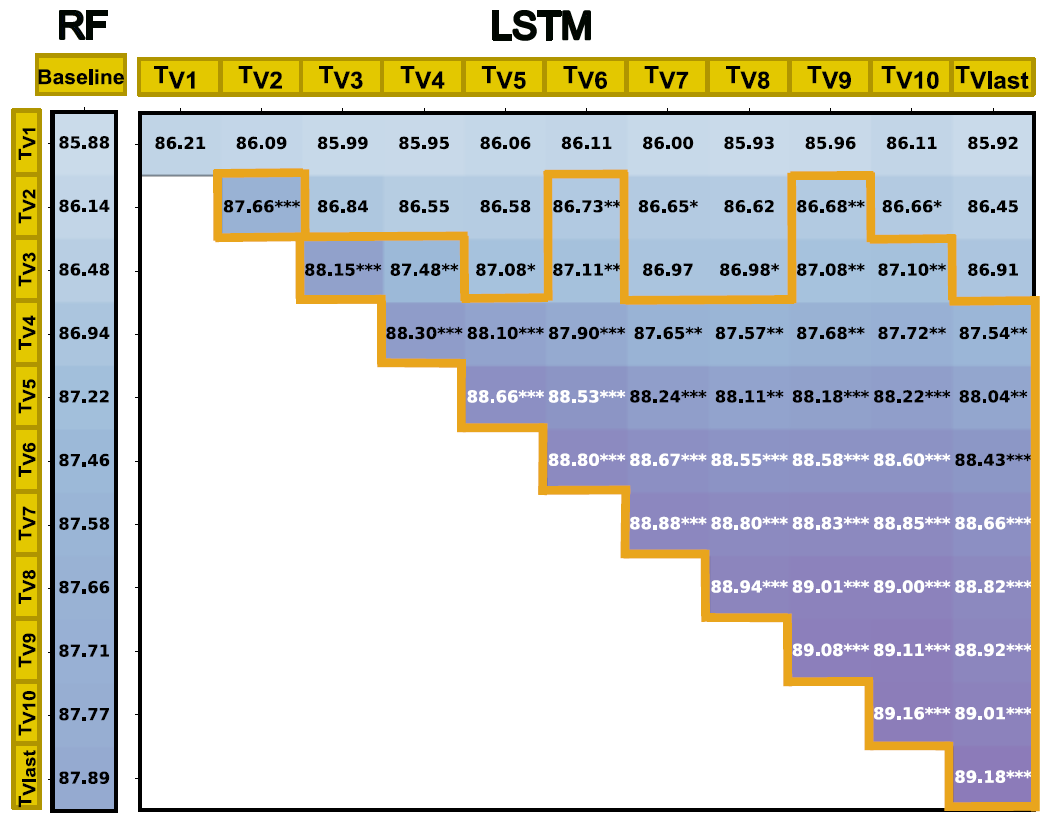 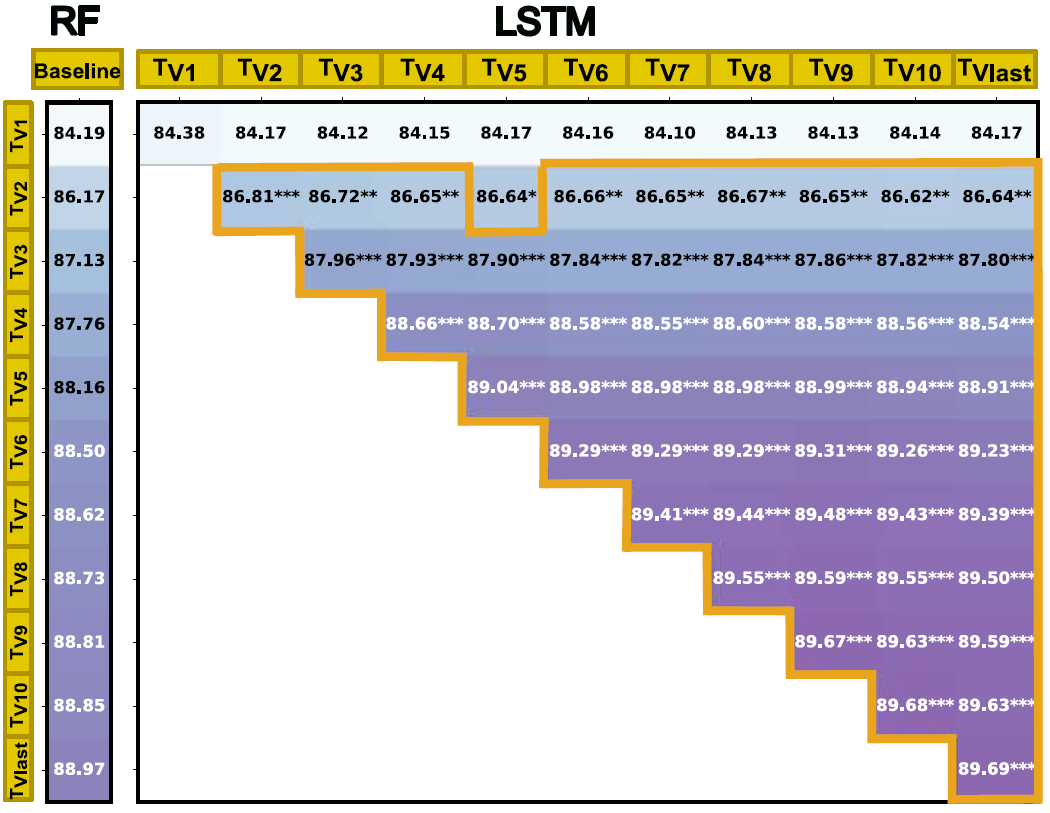 AdmDemo
Routine admission data effectively predicts in-hospital mortality
21
One-year Mortality
In-hospital Mortality
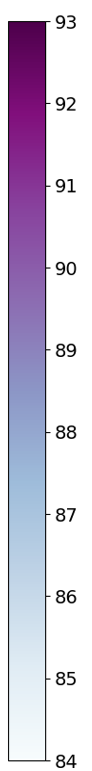 One-year Mortality
In-hospital Mortality
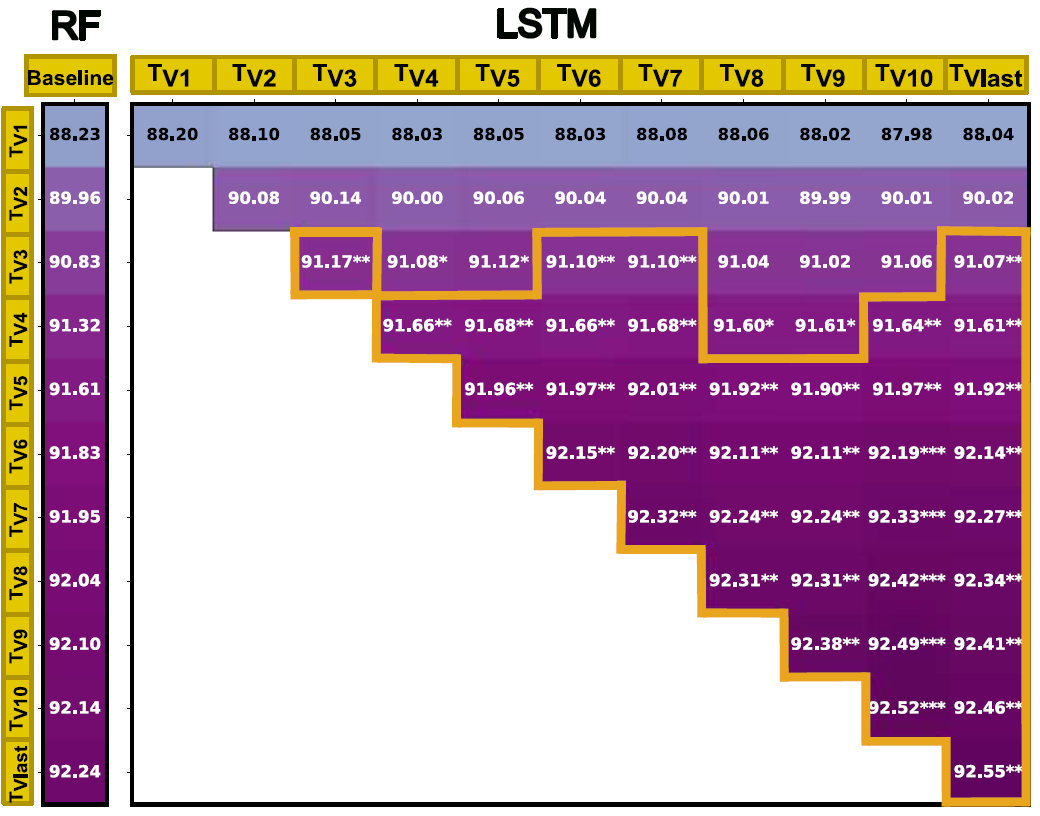 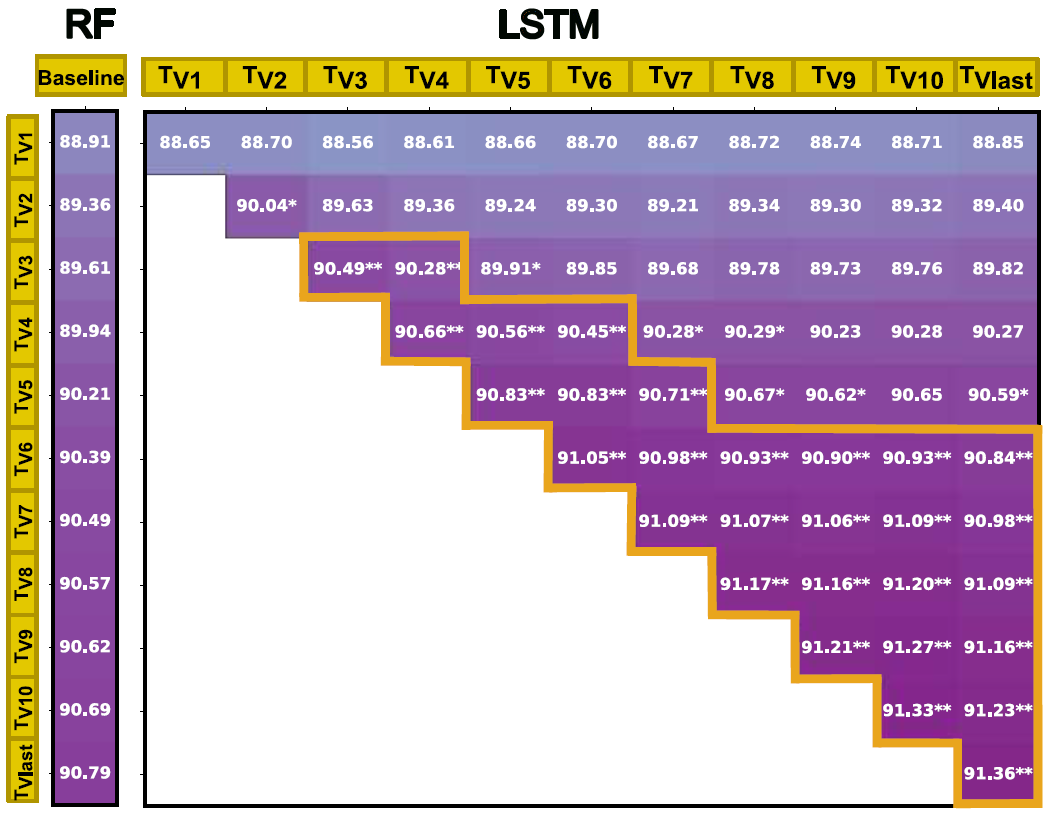 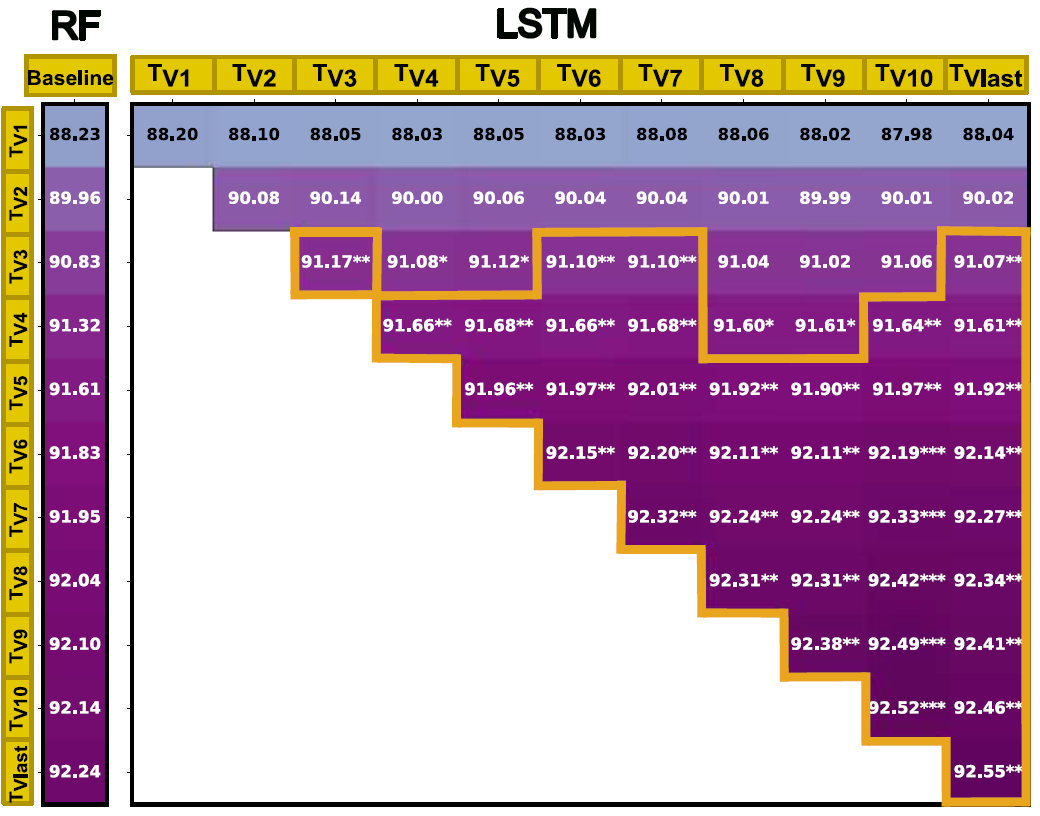 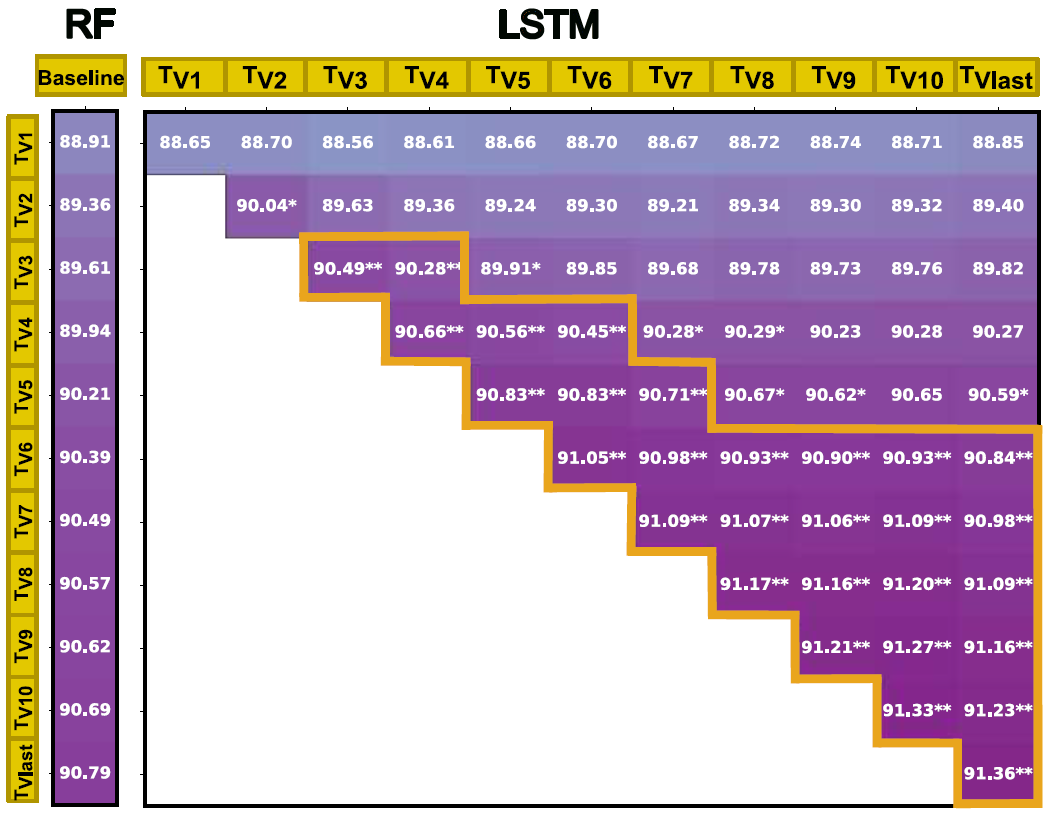 AdmDemoDx
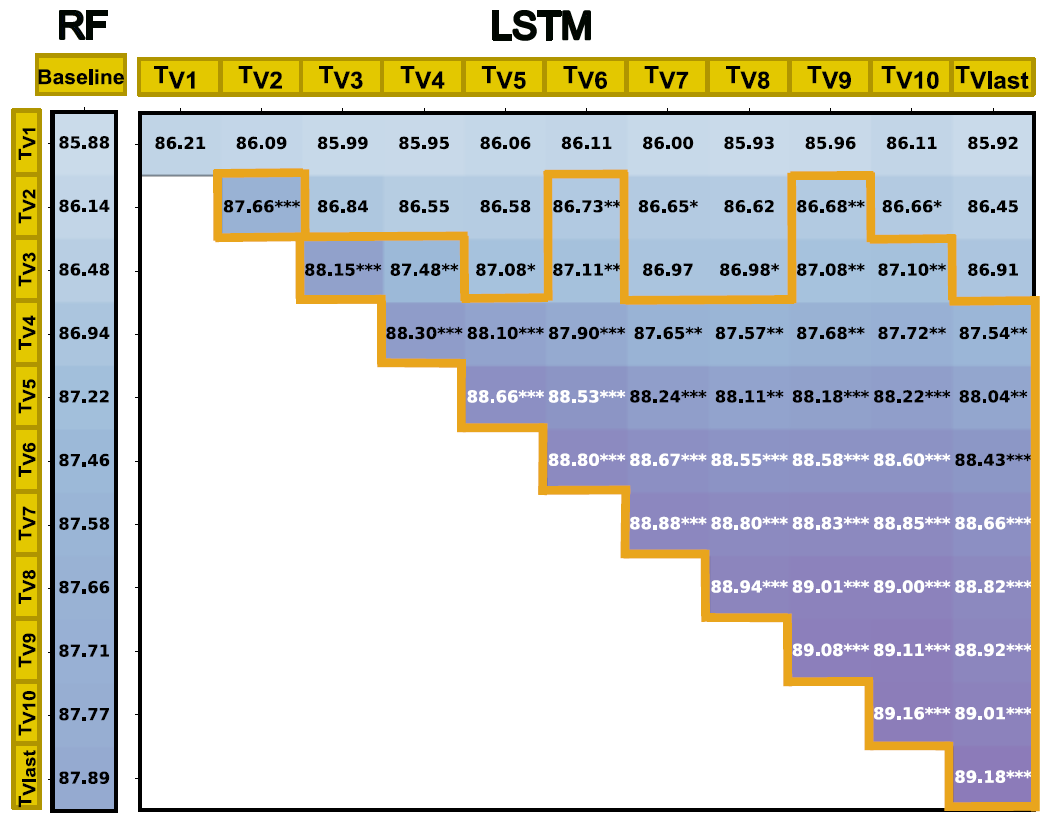 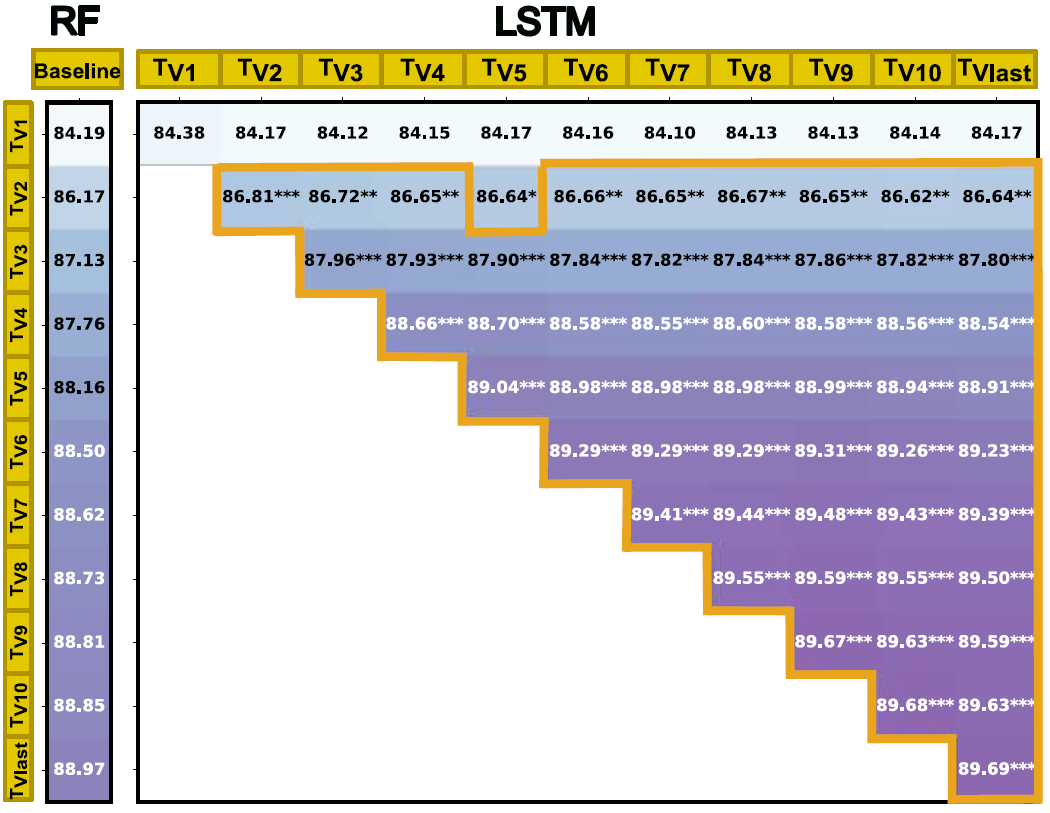 AdmDemo
The selected predictive variables perform slightly better in predicting one-year mortality risk
22
One-year Mortality
In-hospital Mortality
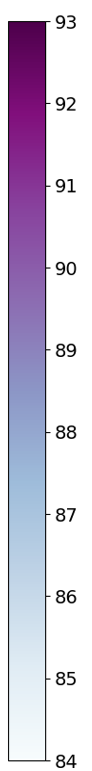 AdmDemoDx
AdmDemo
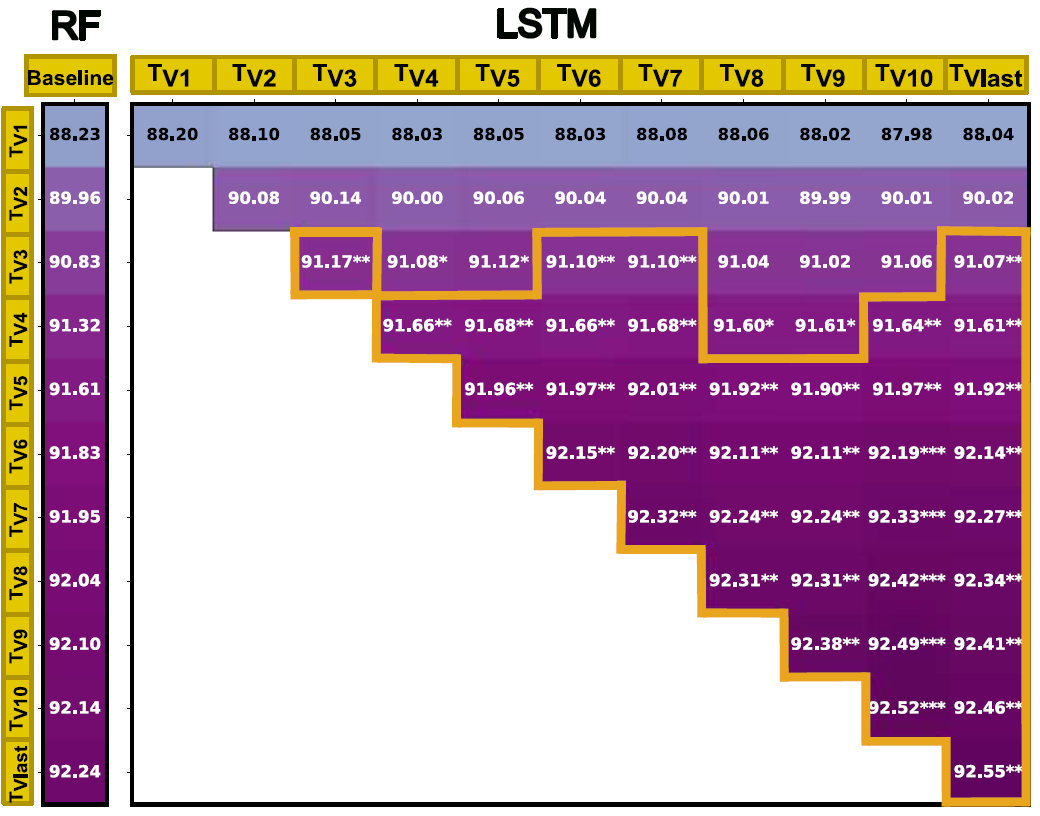 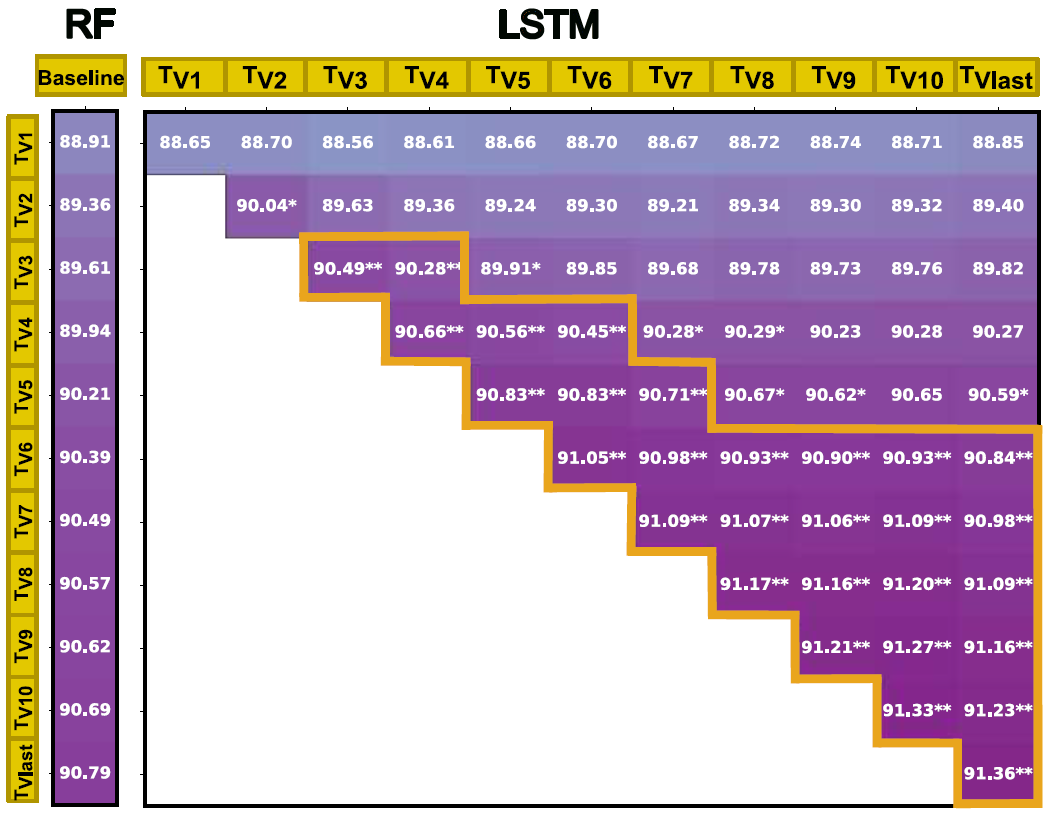 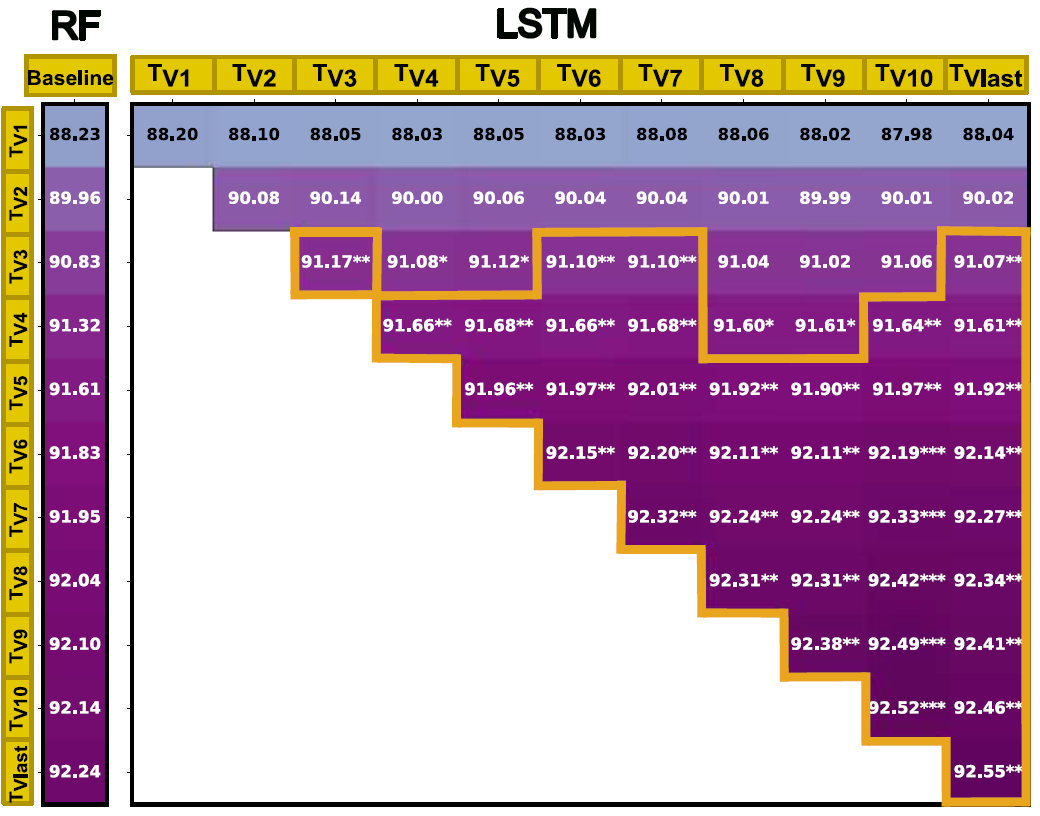 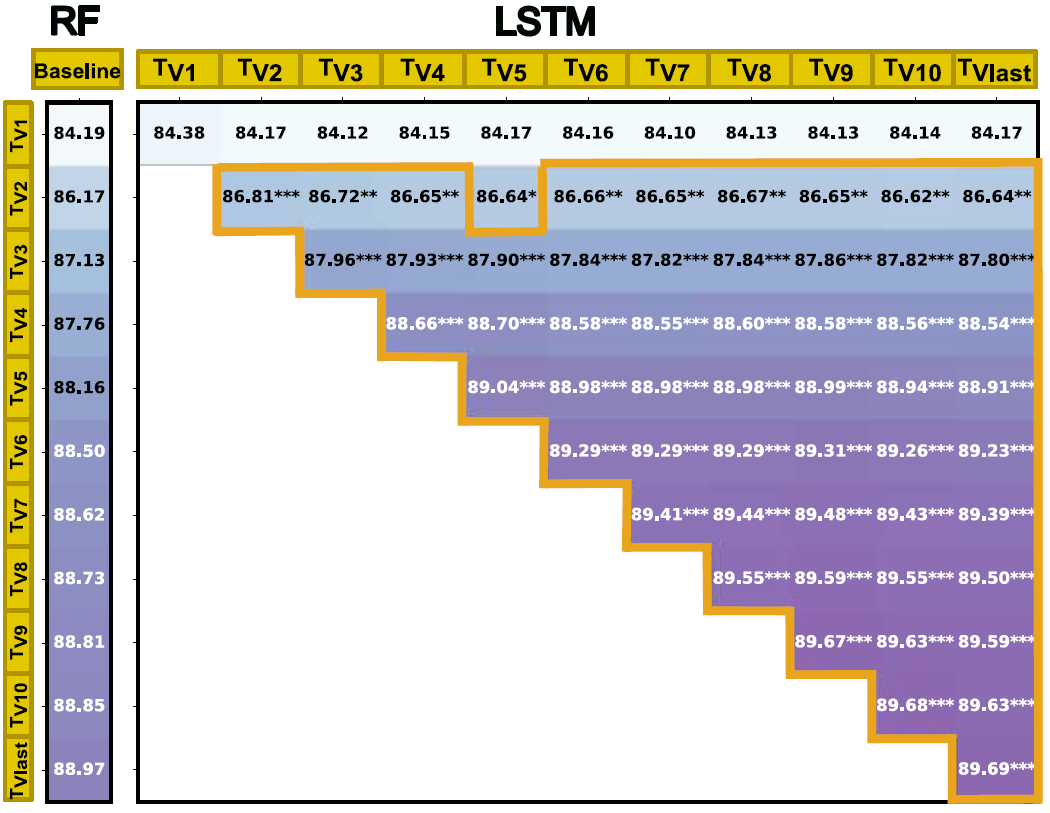 AdmDemoDx
Hospitals where diagnoses are encoded post-discharge can still benefit from an accurate model
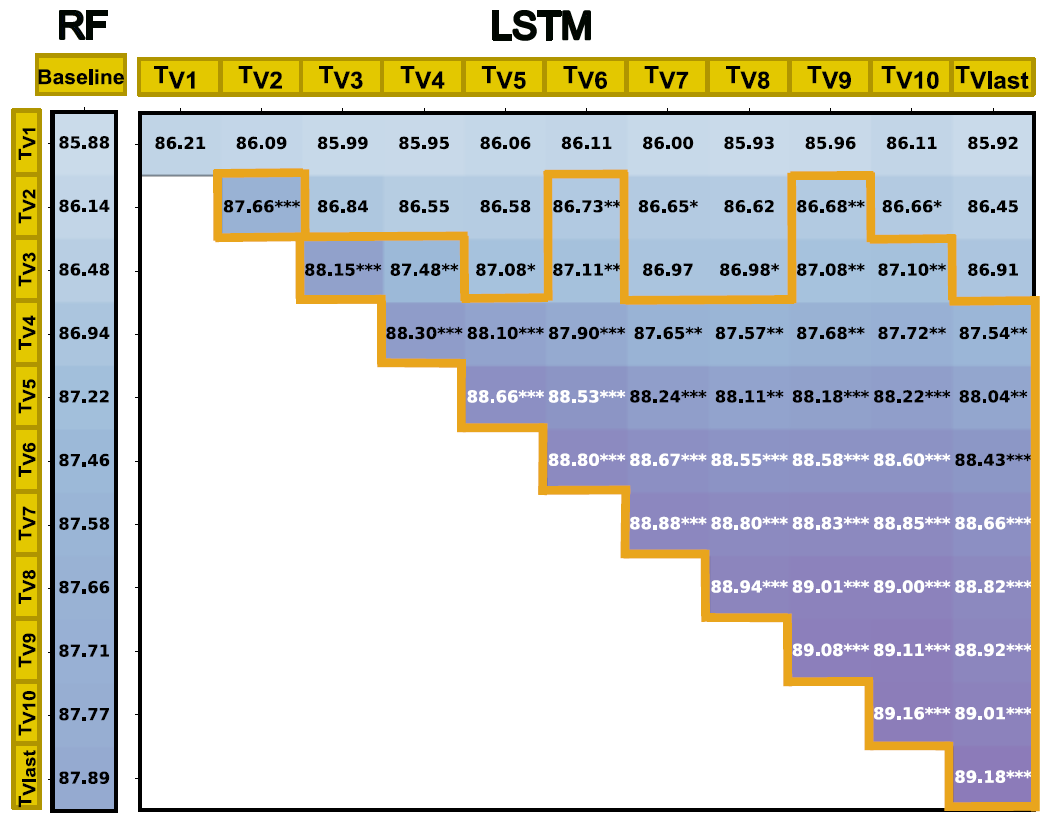 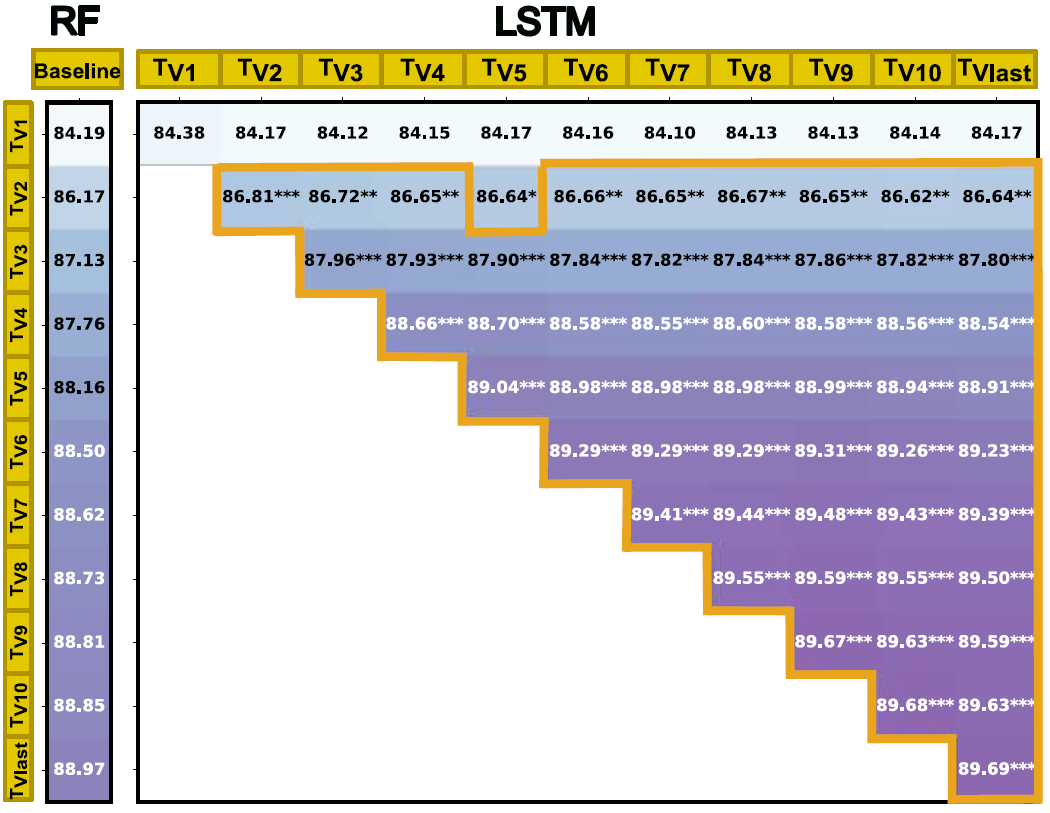 AdmDemo
AdmDemo variables achieve good performances in predicting mortality prediction
23
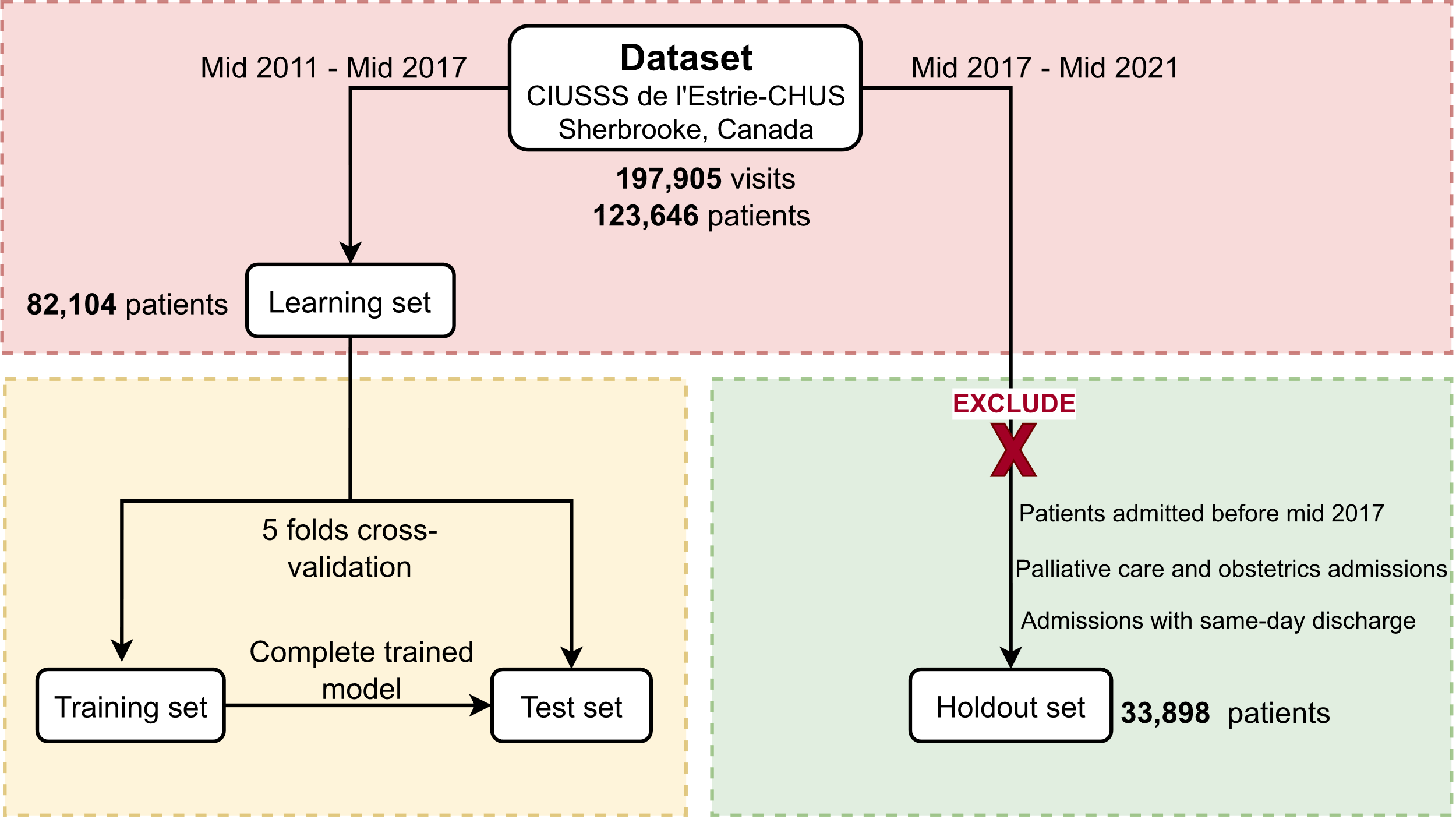 Final testing
RF vs LSTM?
LSTM
Development phase
Deployment phase
24
When diagnoses variables are available
Patient’s admission
Patient’s discharge
One year later
In-hospital Mortality
One-year Mortality
86.61
85.50
Otherwise
Patient’s admission
Patient’s discharge
One year later
In-hospital Mortality
One-year Mortality
82.47
82.93
25
To summarize:
Temporal analysis of patient’s longitudinal data improves prediction accuracy¸.
Routine admission data can effectively predict in-hospital mortality.
AdmDemo variables achieve good performances in predicting mortality risk, especially when aggregating patient’s history.
26
questions ?
Holdout set
Deployment mode
CDSS-eligible set
The CDSS set yielded lower results as expected, given its exclusion of patients from obstetrics and palliative care, which are associated with clearly defined outcomes
28
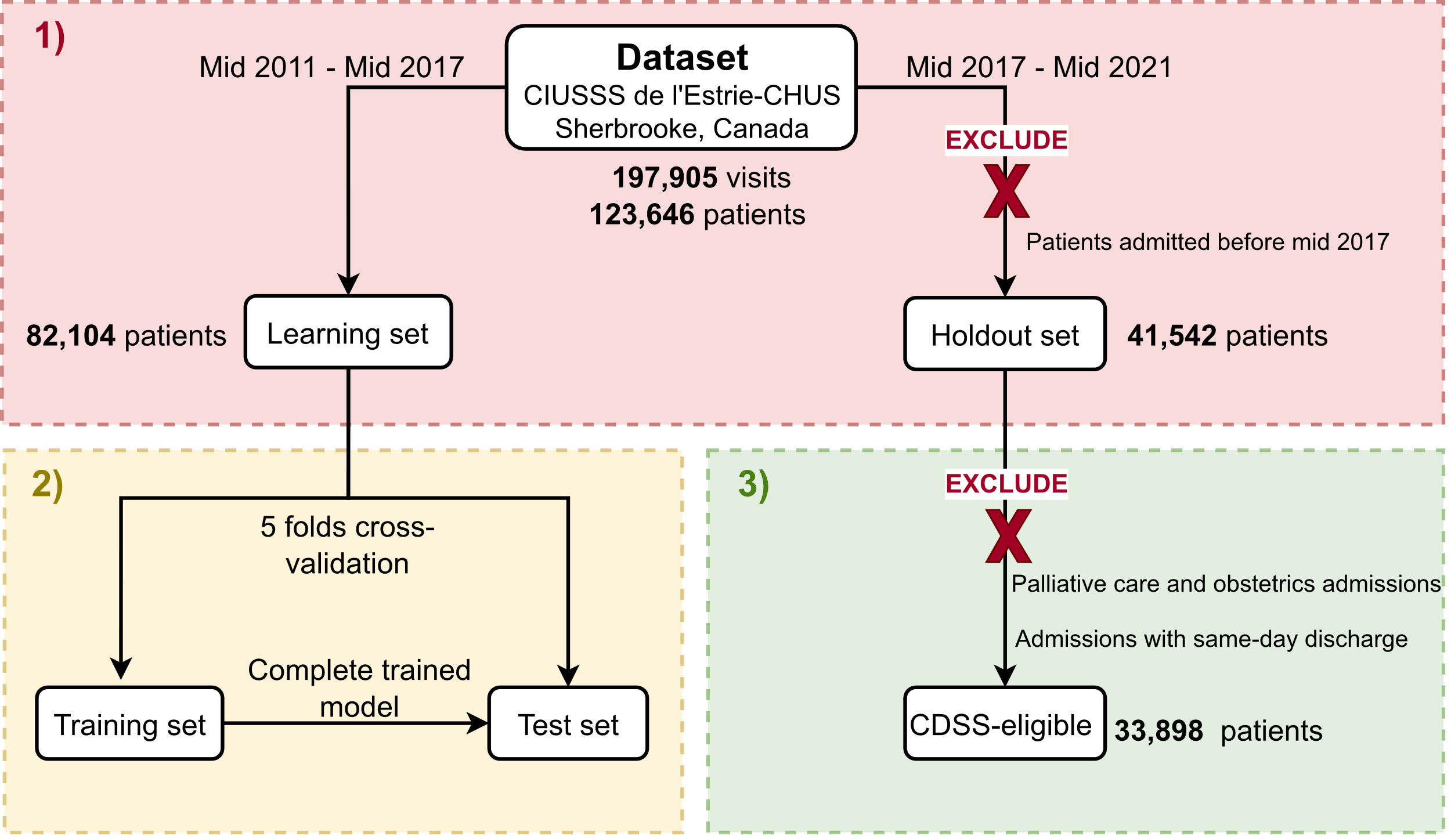 Validation phase
Final testing
RF vs LSTM?
LSTM
Development phase
Deployment phase
29
Create the final testing cohort
Final testing cohort
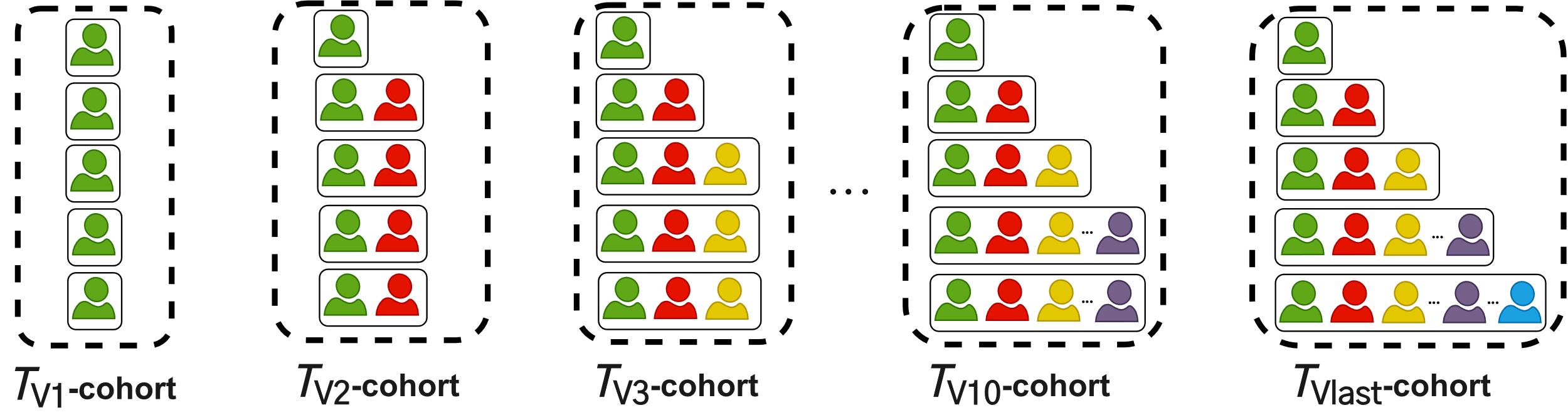 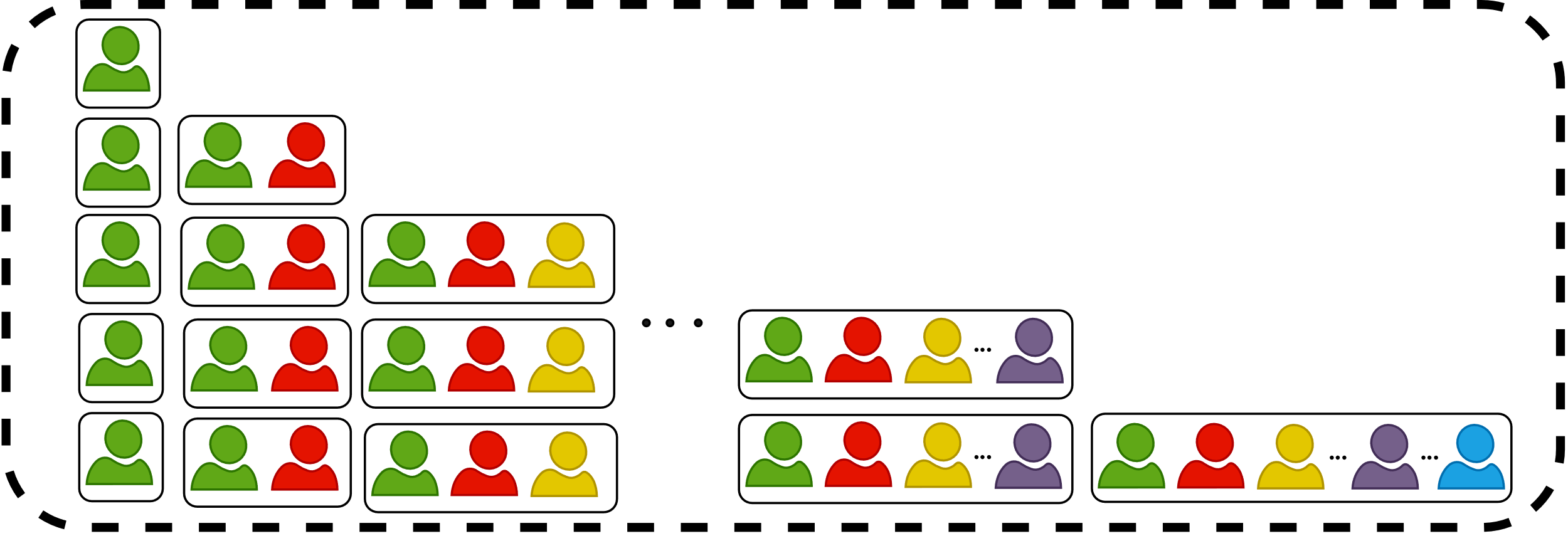 Prediction at every patient’s visit
Using patient’s history
How the model performs at all patient stages
30
[Speaker Notes: However now we need a final temporal testing cohort, and for that we will do a union of these simulated cohort to make a prediction at every patient’s visit, the goal is to see how the model performs att all patients stages]
Create the final model
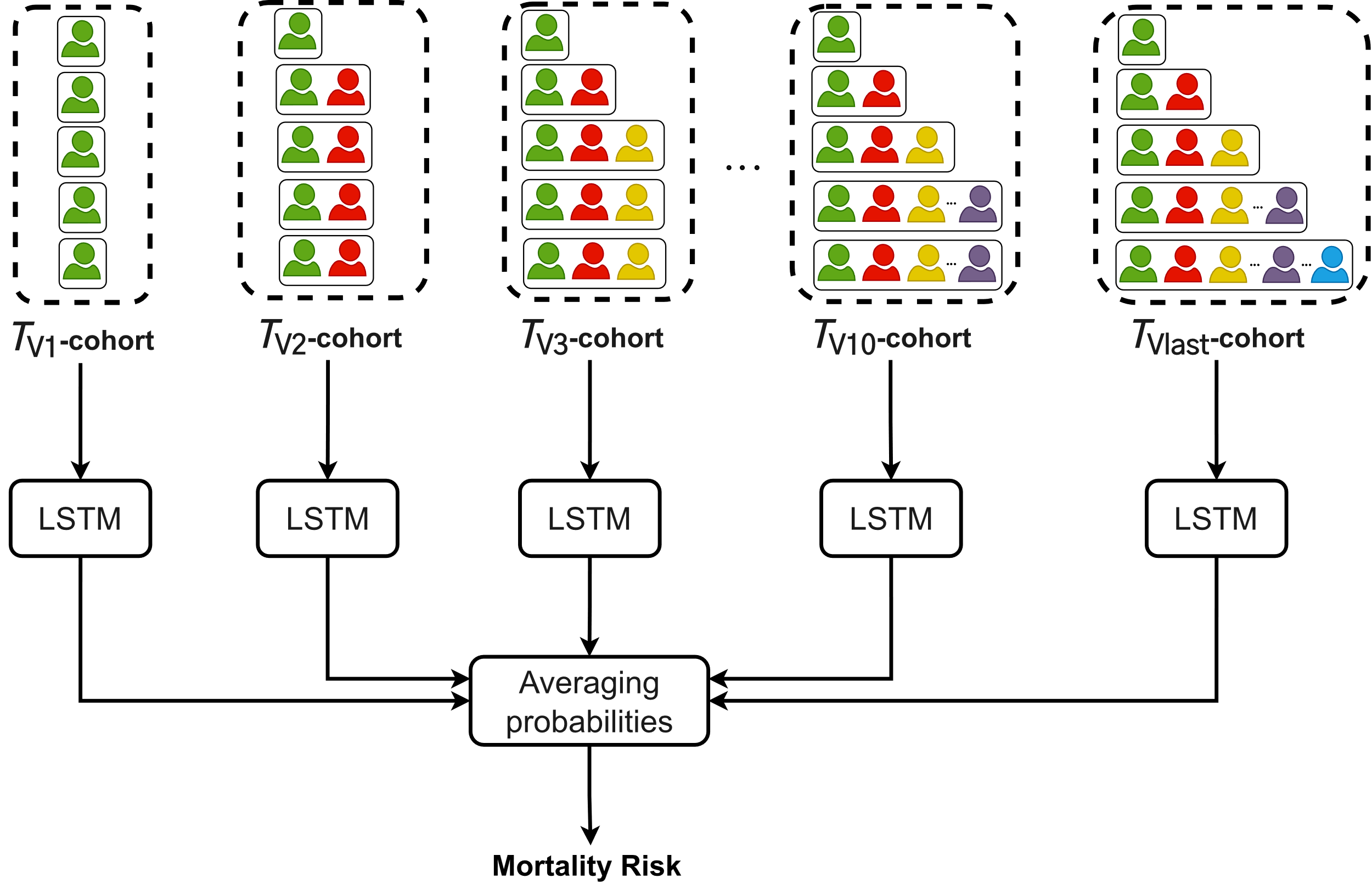 Train multiple LSTMs with different cohorts
Create an Ensemble Model
31
[Speaker Notes: The same way, our final model is an ensemble model that averages each prediction made by an LSTM trained with a specific temporal cohort]